2015 Service Awards
Employees of the Month
May 2014
April  2014
Robbin Butler
                   Physics 
            School of Dental Medicine
Anne Moore
School of Education
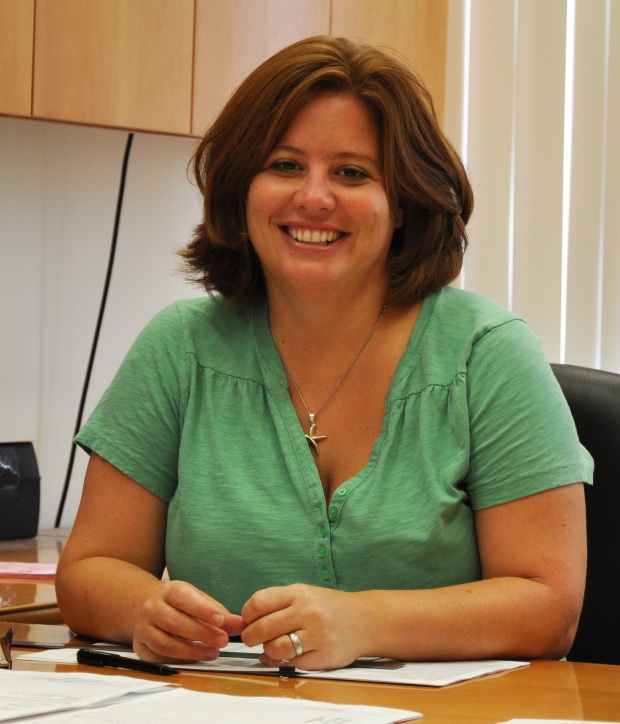 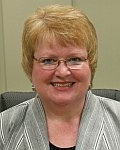 Employees of the Month
June 2014
July 2014
Jeanette Parmenter
Office of Human Resources
No Recipient
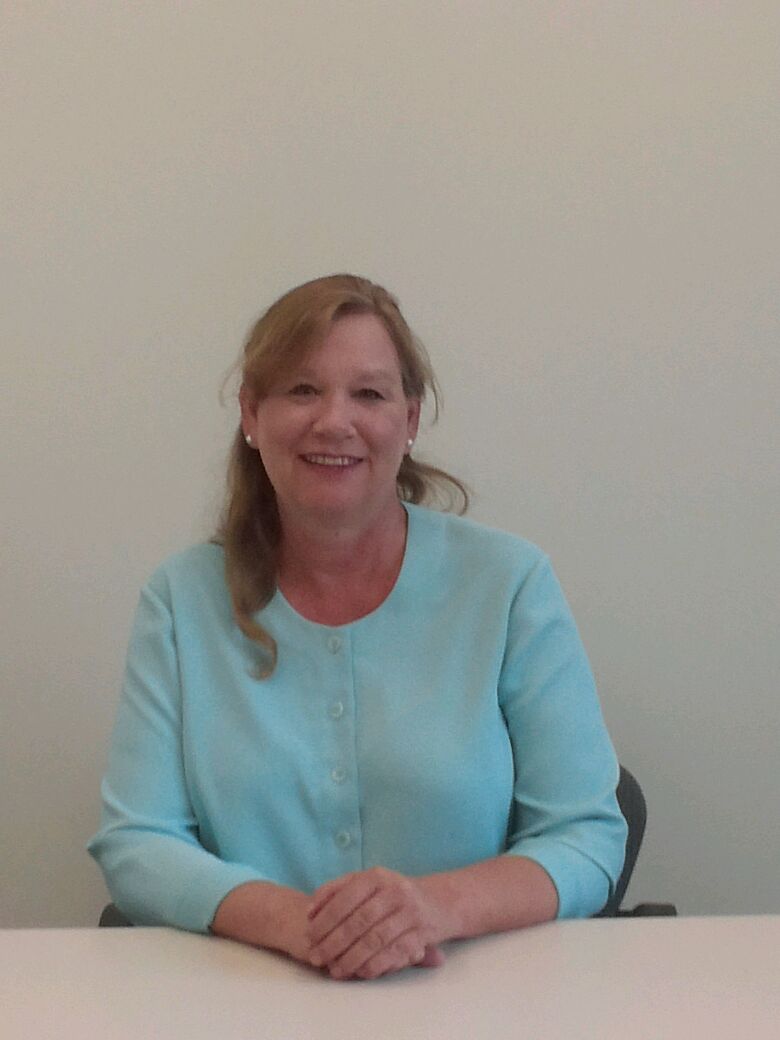 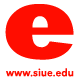 Employees of the Month
August 2014
September 2014
Anne Hunter
     Library & Information Services Administration
Starla Nixon
            Purchasing
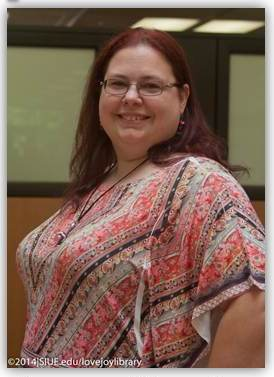 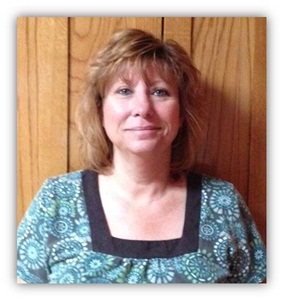 Employees of the Month
October 2014
November 2014
Sheryl Lauth
   Information Technology Services
Linda Miller
         Educational Leadership
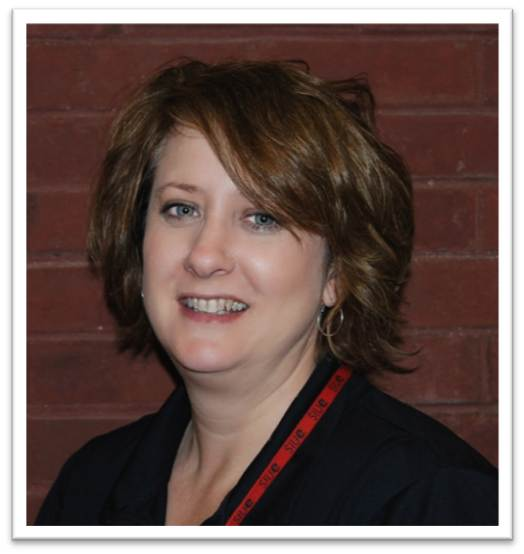 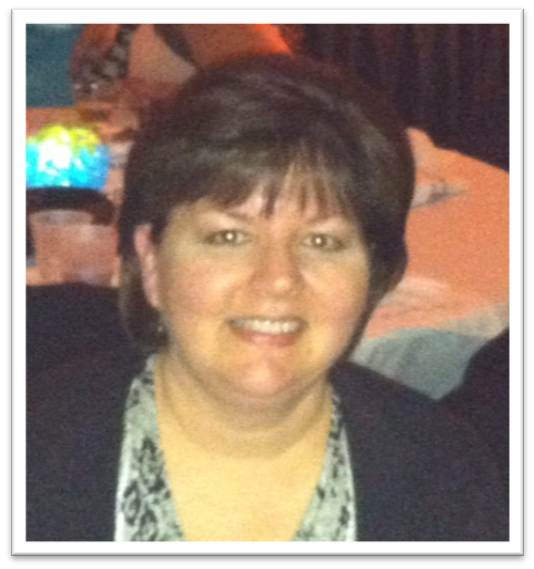 Employees of the Month
December 2014
January 2015
Jackie Warren
           University Housing
David Kries
Facilities Management
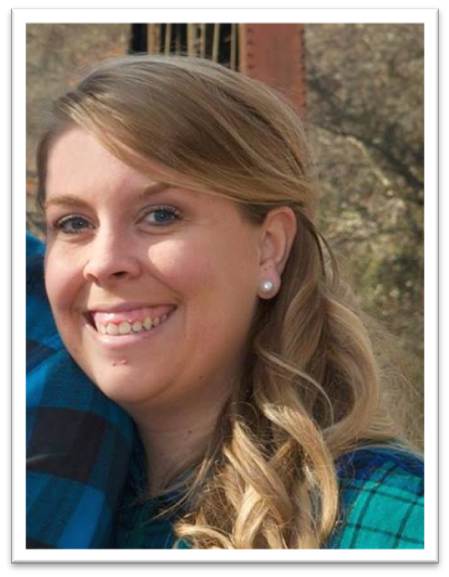 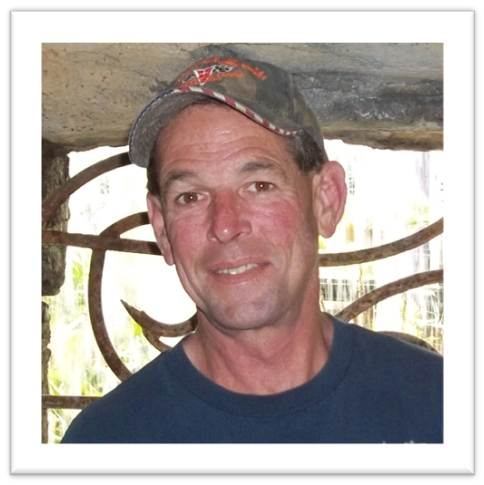 Employees of the Month
February 2015
Beth Weeks
School of Education
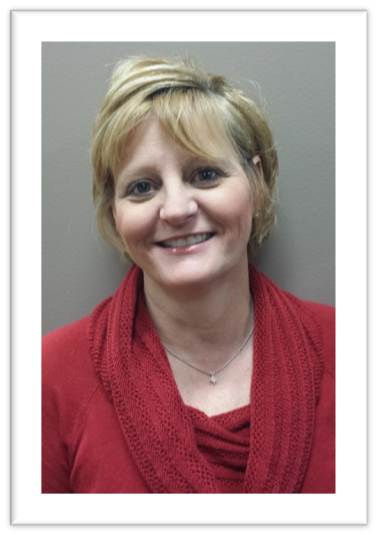 Chancellor Julie Furst-Bowe’s 
2015 Service Awards 
Address
10 Year
Service Award
Honorees
Group 1	10 Year Honorees
Dr. Connie Frey-Spurlock
Gretchen Fricke
Beth Giese
Dr. Shelly Goebl-Parker
Gina Grace
Becky Cooper
Dr. Mike Crider
Christina Crosby-Gilmore
Vicki Dagget
Kathleen Feigl
Group 210 Year Honorees
Deborah Hard
Dr. Susan Hume
Terri Rae Huneidi
Tamika Johnson
Dr. Mary Kaemmerer
Jessica Kohl
Dr. David Koonce
Dr. Yun Lu
Kris Magee
Marsha Maine
Group 310 Year Honorees
Beth Martens
Angela Marvin
Laura McCann
Kelly Meyers
Donna Montgomery
Dr. Linda Morice
Daniel Murphy
Bill Porzukowiak
Shelley Price-Williams
Fahmida Rabbi
Group 410 Year Honorees
Pam Seger
Dr. Douglas Simms
Jill Thirion
Rebecca Walsh
Marci Webb
Michelle Welter
Dr. Christine Winter
Dr. Bill Wuller
Tracy Zeigler
15 Year
Service Award
Honorees
Group 115 Year Honorees
Jim Benhoff
Jo Ellen Caia
Rebecca Dabbs MacLean
John Davenport
Kim Durr
Dr. Kay Gaehle
Yvonne Jeffries
Virginia Keel
Dr. Martha Latorre
Brian Lotz
Dr. Frank Lyerla
Group 215 Year Honorees
Elizabeth Mayfield
Dr. Stephanie McAndrews
Ellen Meisenheimer
Avonjana Moore Thomas
Melissa Ocepek
Dr. Laurie Puchner
Diane Schilling
Sheila Sorrell
Karen Stovall
Brent Vaughn
Dr. Kathy Wanstreet
Tonica Wright
20 Year Honorees
Lori Anderson20 Years of Service
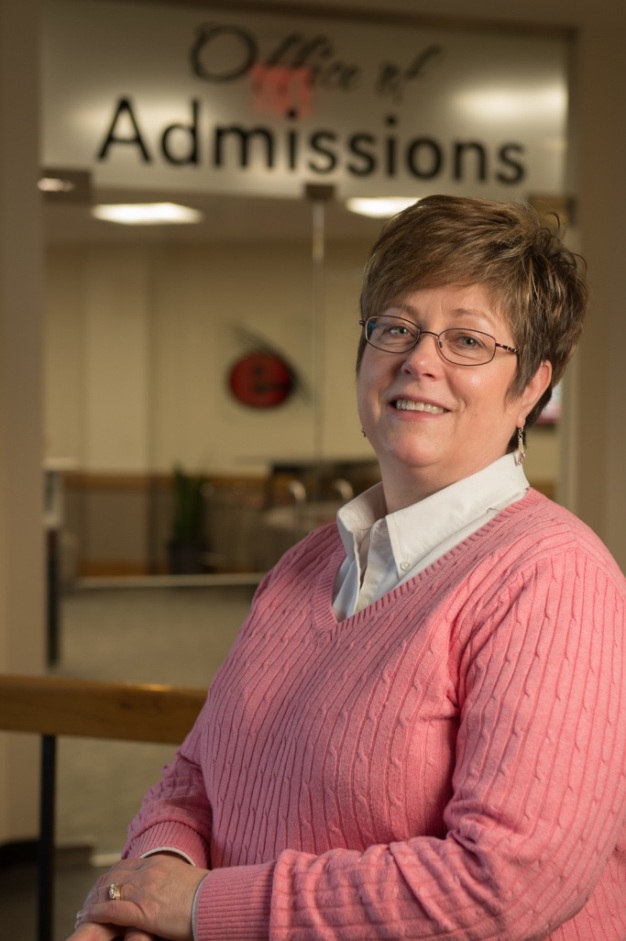 Office of Admissions
Kathleen Appleby20 Years of Service
University Services to East St. Louis
PsychologyDepartment
Karen Ash20 Years of Service
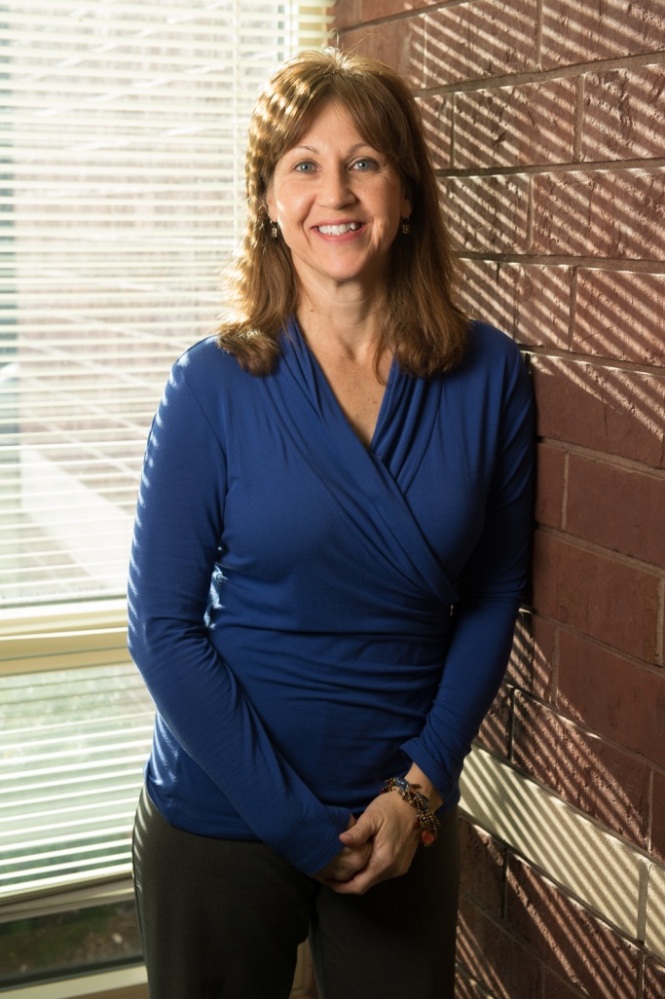 University Housing
Todd Bartholomew20 Years of Service
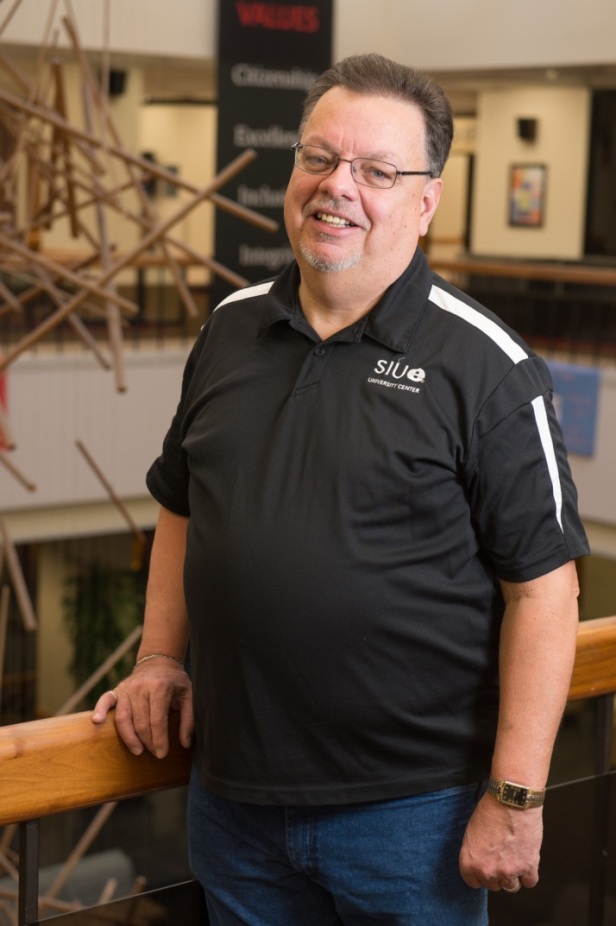 Morris University Center Administration
Debbie Brueggemann20 Years of Service
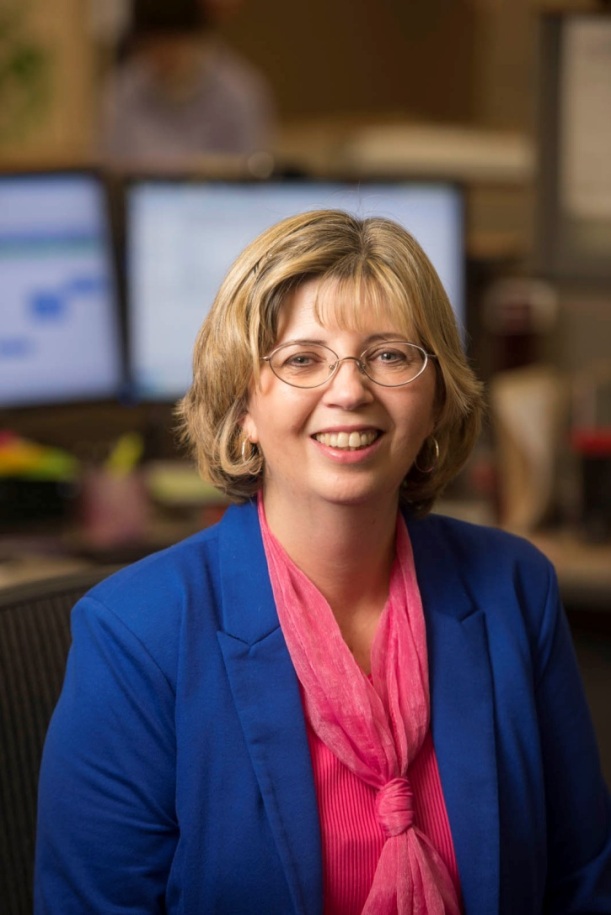 School of Business
Emma Christensen20 Years of Service
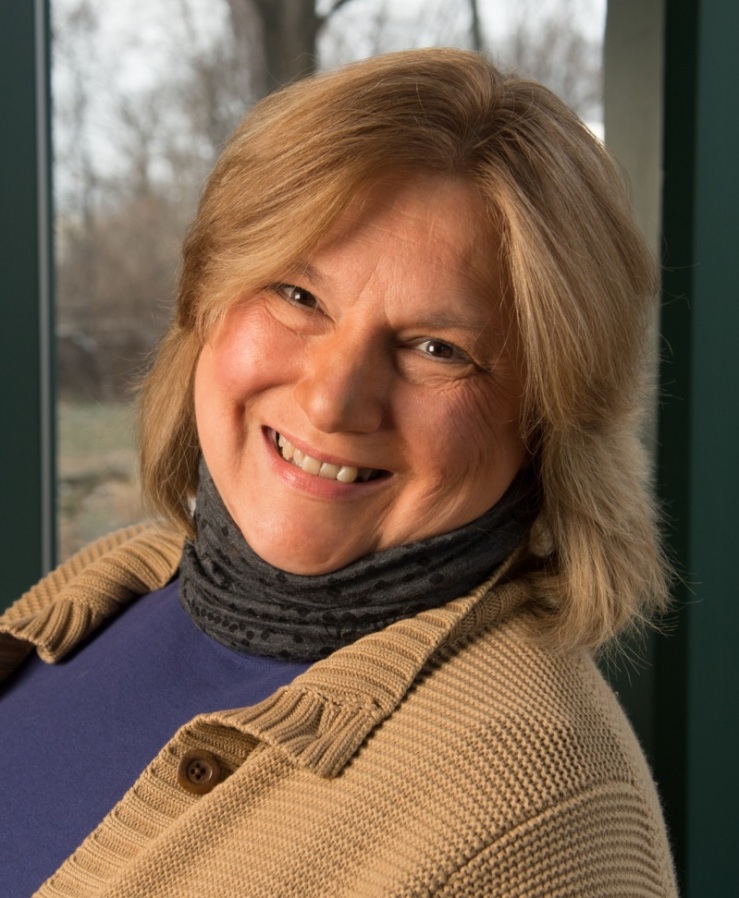 University Advancement Services & Foundation Operations
Cindy Cobetto20 Years of Service
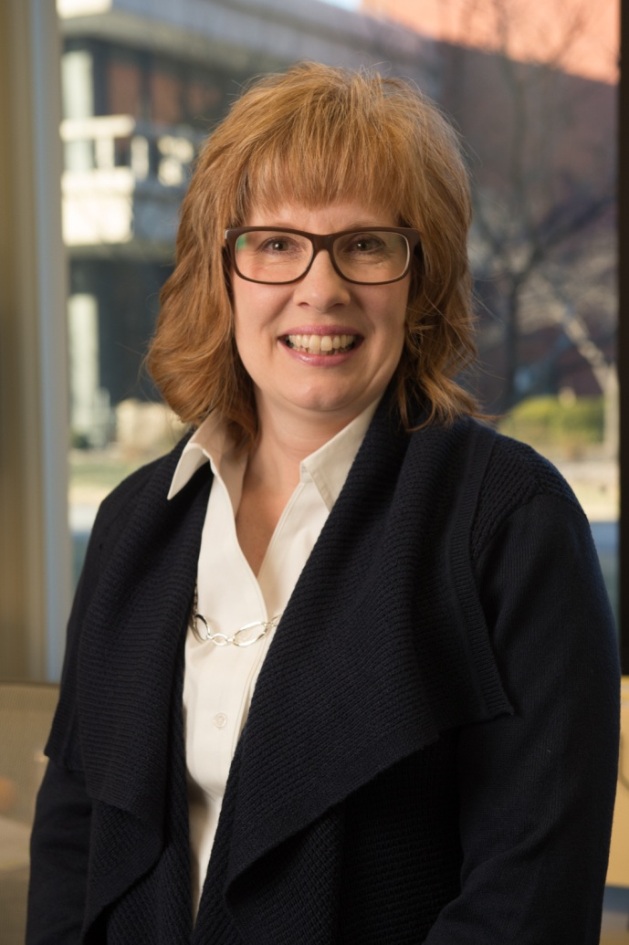 Educational Outreach
Dr. Catherine Daus20 Years of Service
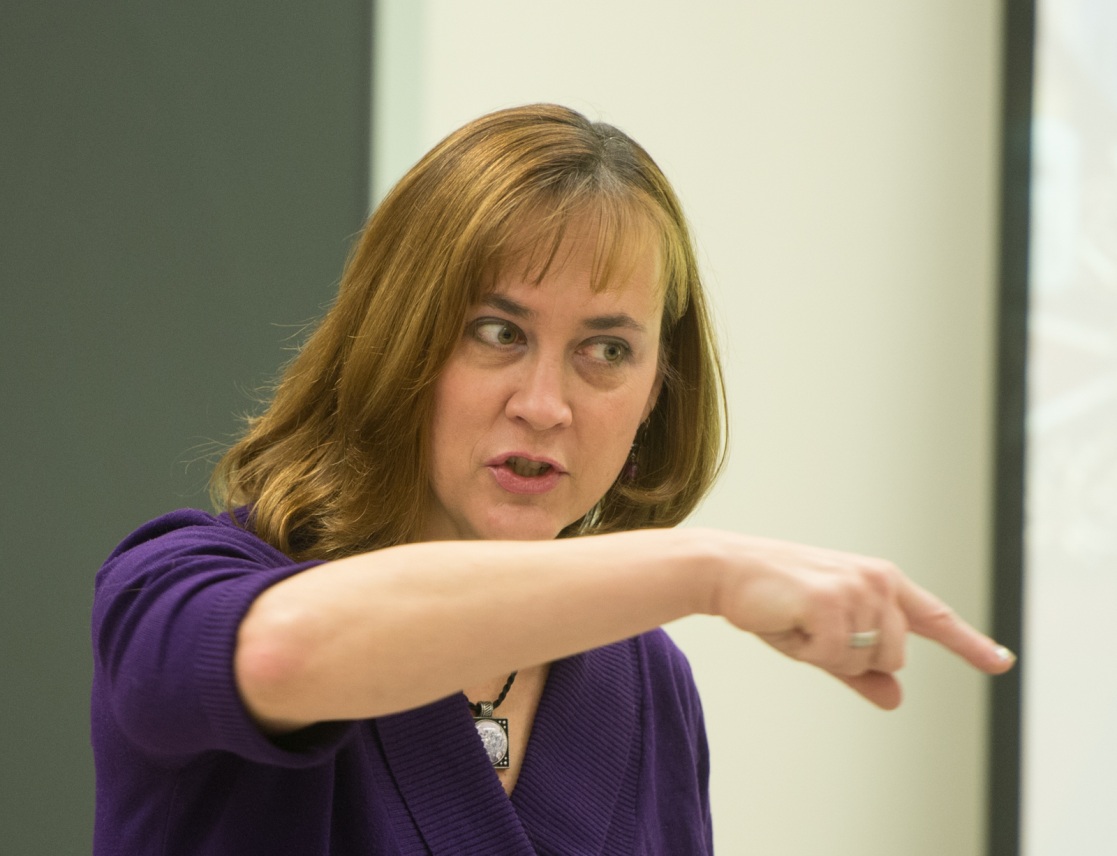 Psychology
Phillip Eibeck20 Years of Service
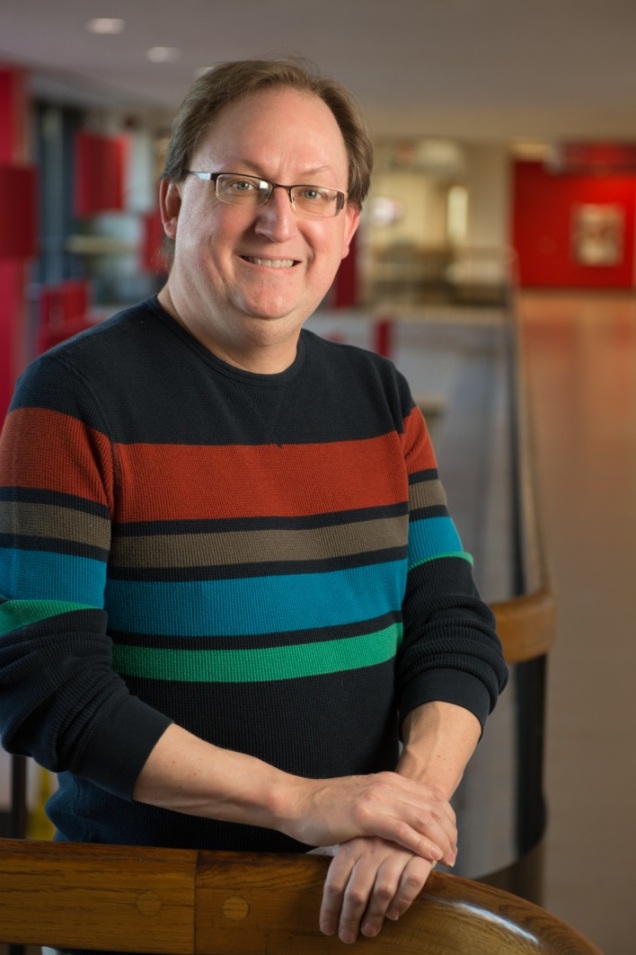 Student Financial
Aid
Cathy Foland20 Years of Service
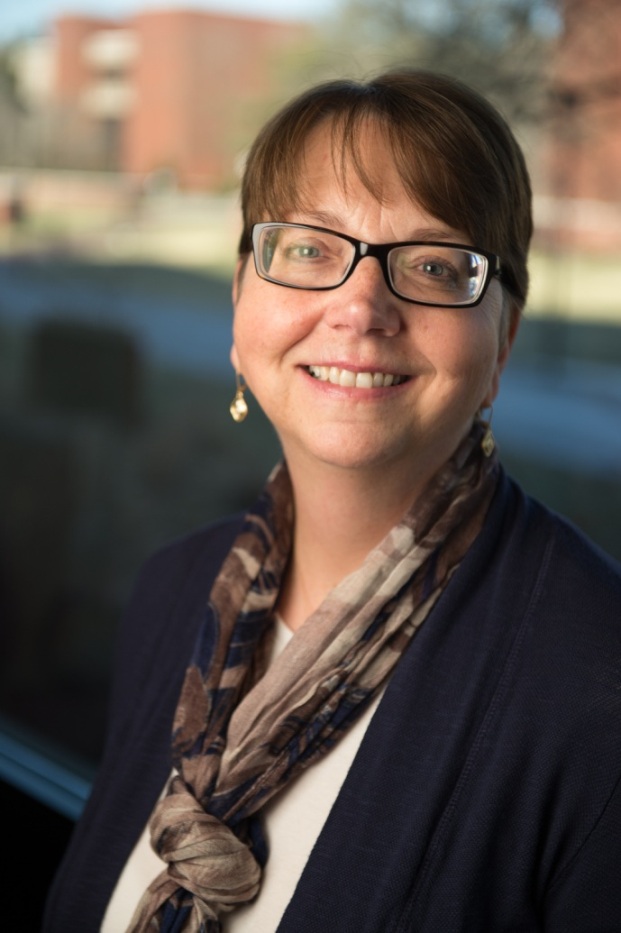 Office of the Bursar
Dr. Carole Frick20 Years of Service
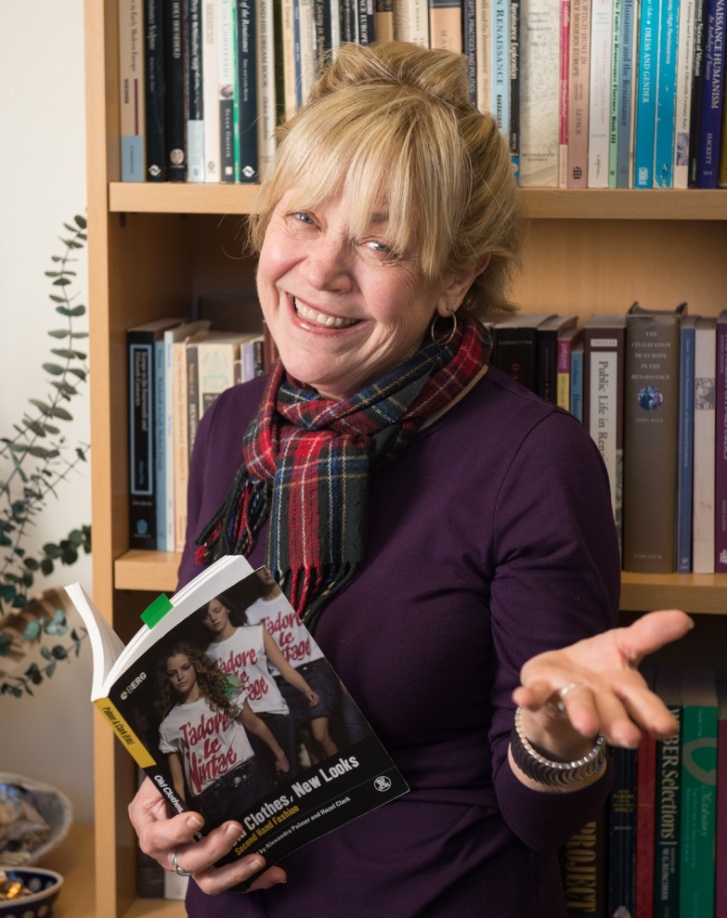 Historical Studies
Darleen Harmon20 Years of Service
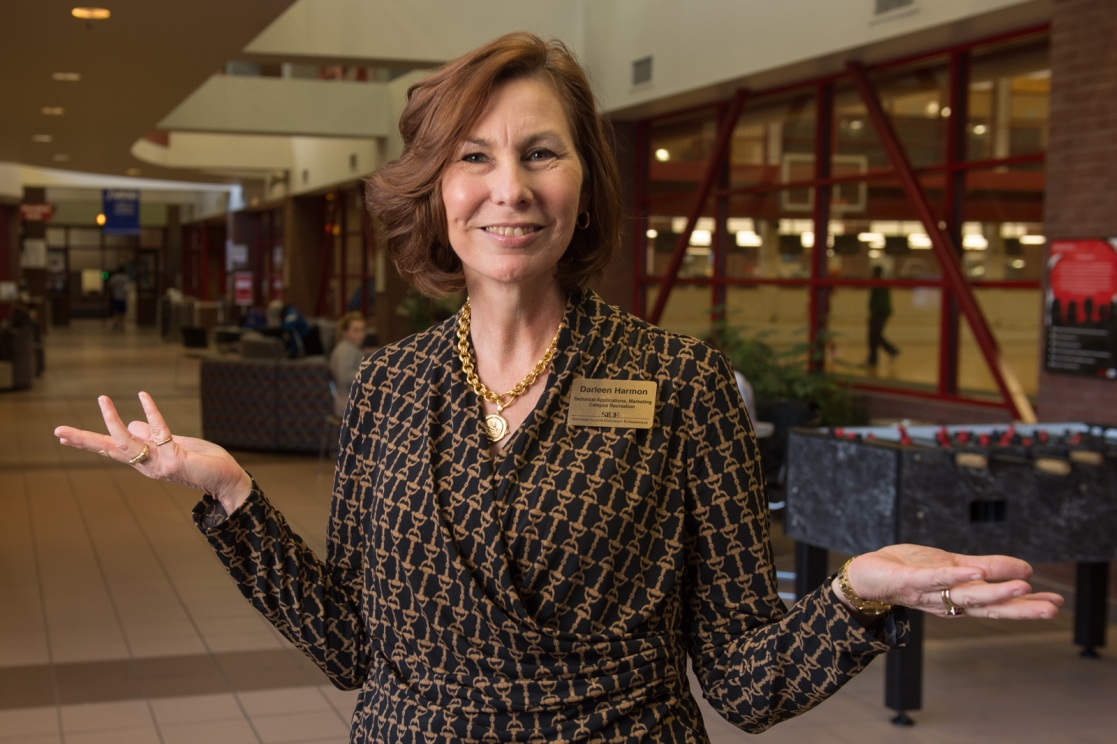 Campus Recreation
Dr. Kathy Ketchum20 Years of Service
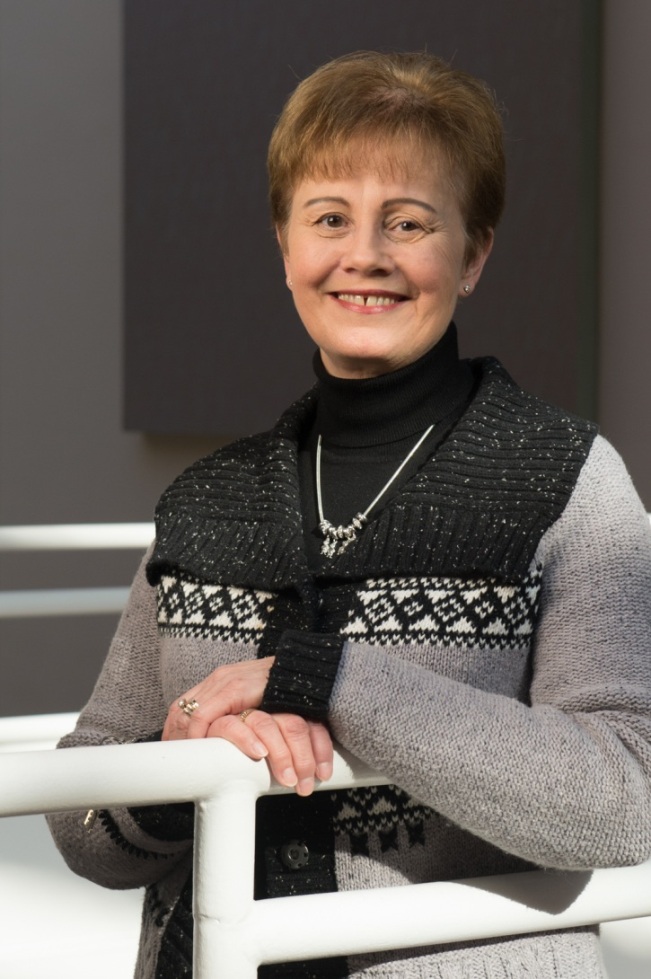 Primary Care/Health Systems Nursing
Charles King20 Years of Service
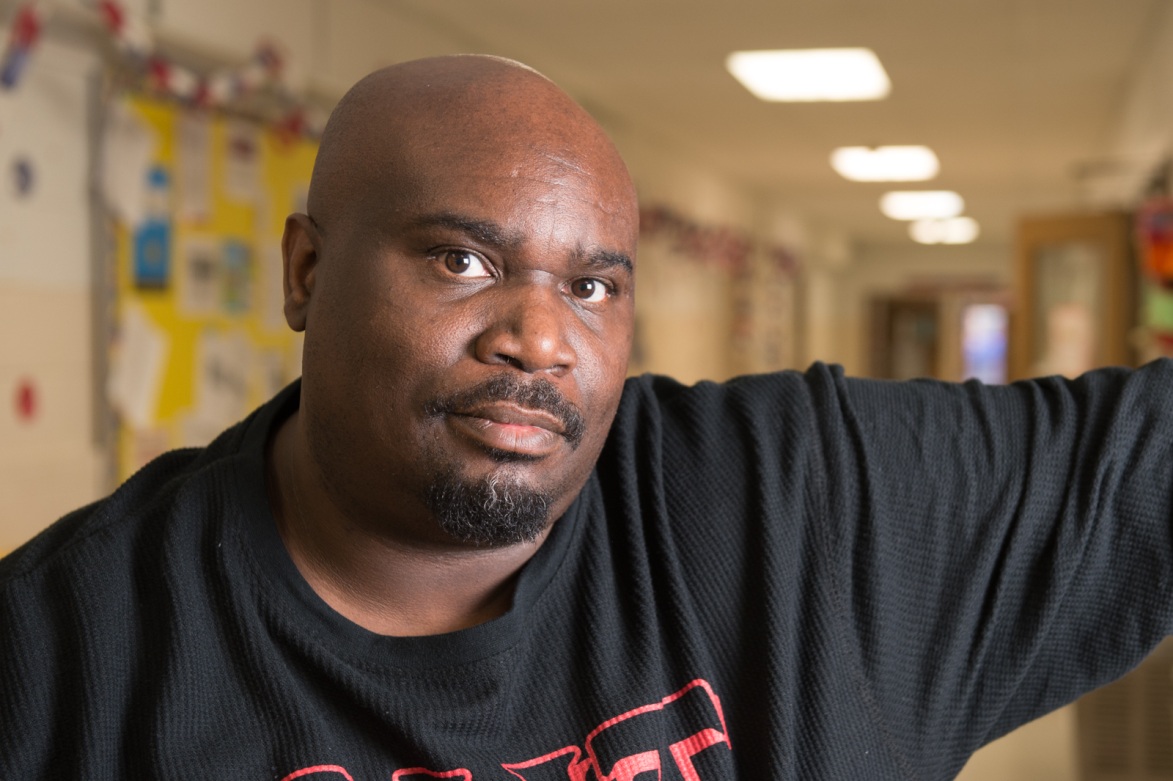 University Services to East St. Louis
Heather Kniffel20 Years of Service
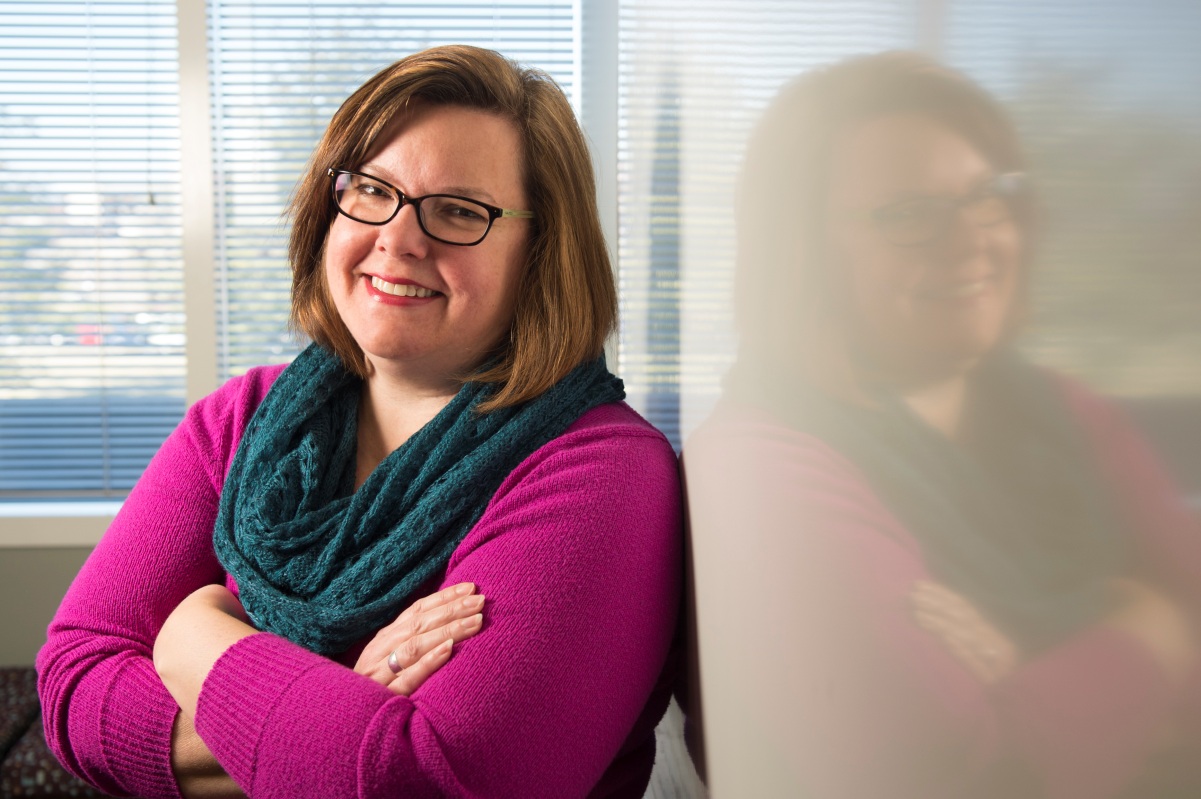 University Marketing & Communications
Patricia Koehne20 Years of Service
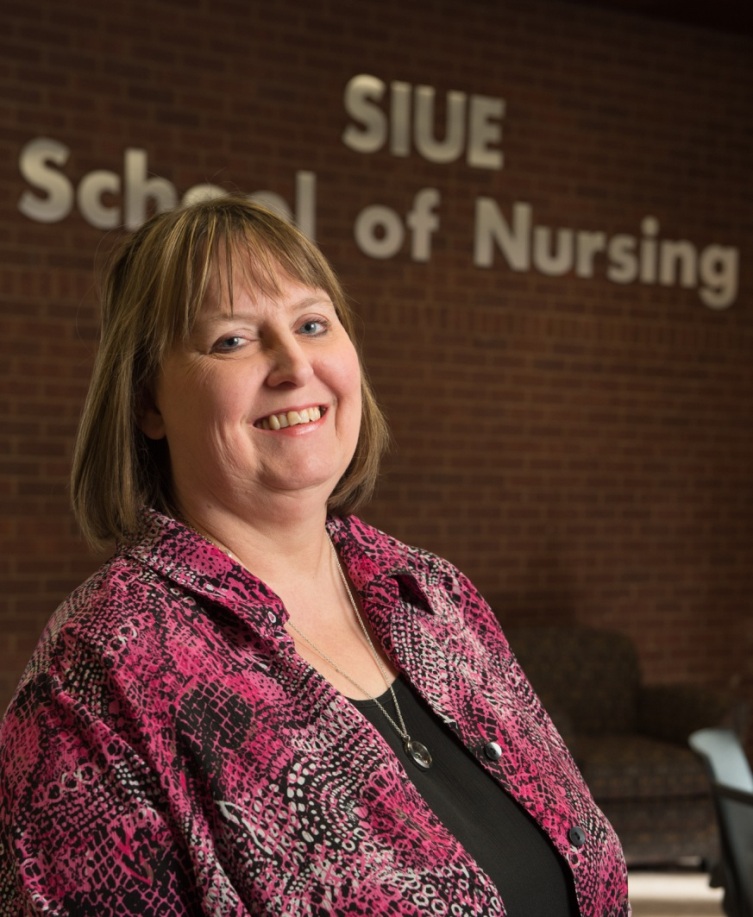 School of
Nursing
Dr. Kevin Krajniak20 Years of Service
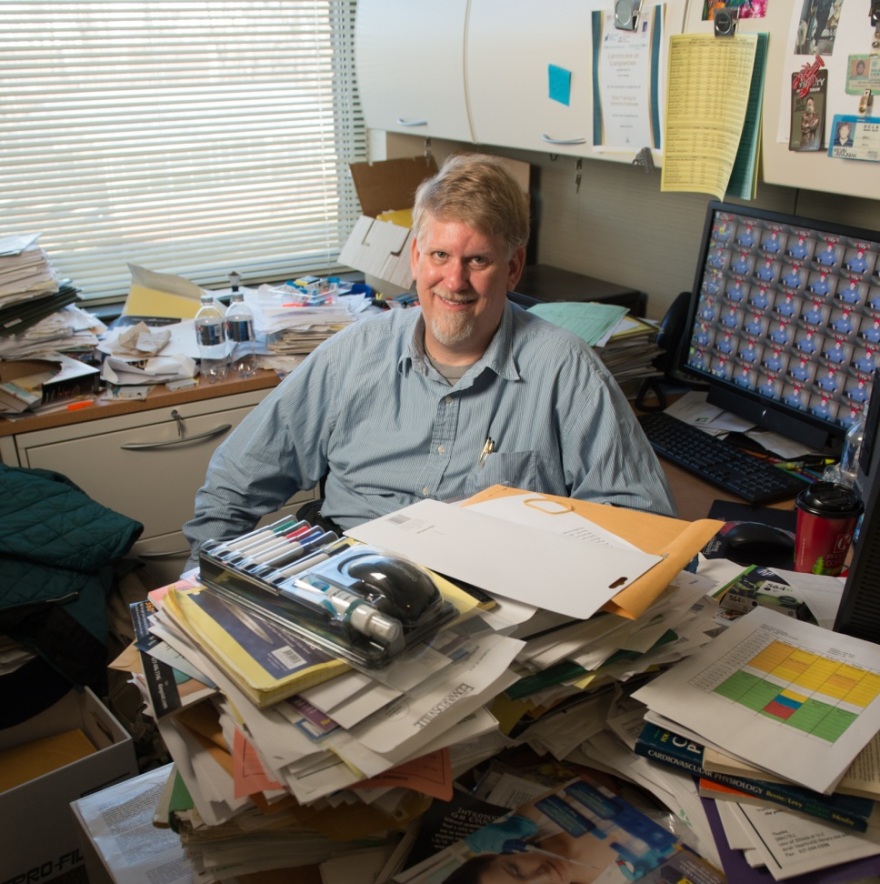 Biological Sciences
Rita Lesemann20 Years of Service
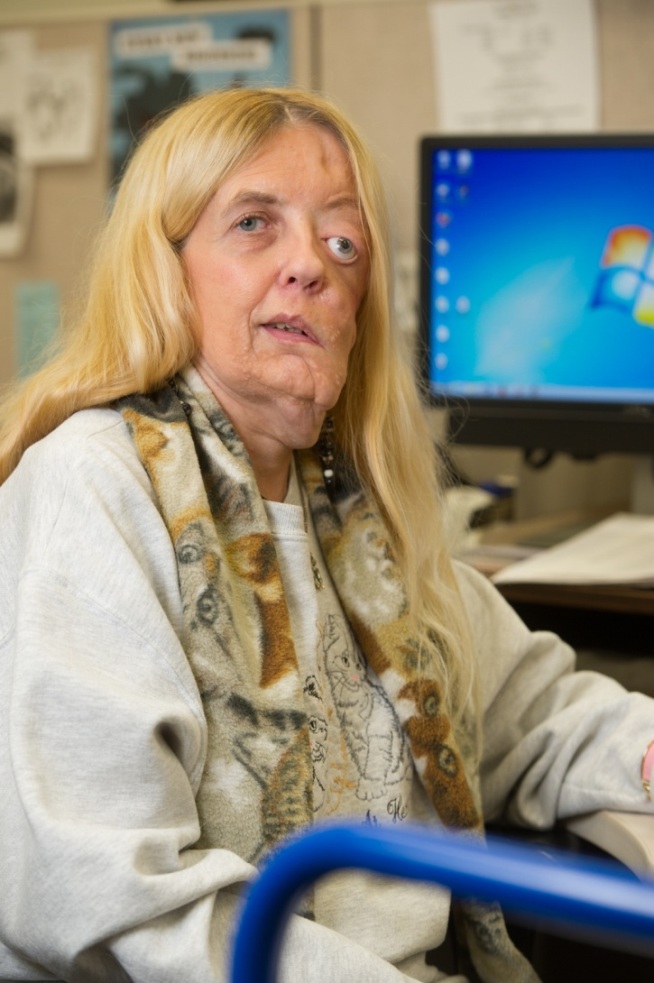 Lovejoy Library
Brenda Mackel20 Years of Service
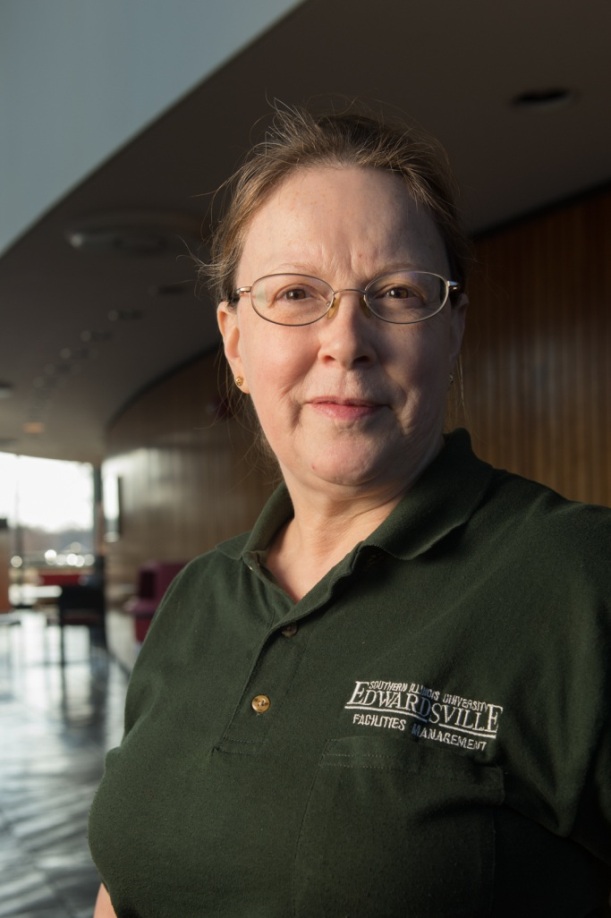 Facilities Management
Yukiko May20 Years of Service
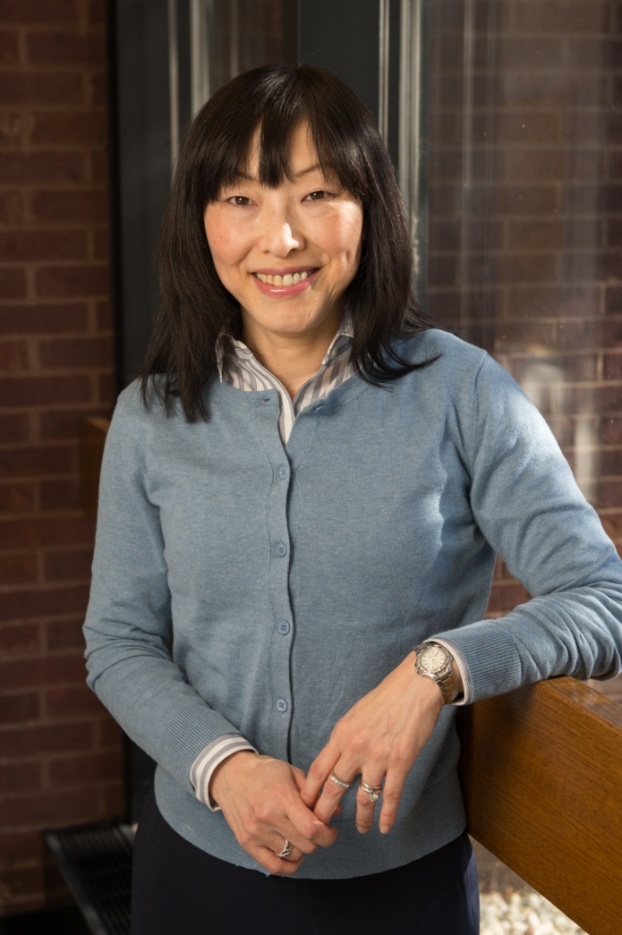 Mathematics & Statistics
Cheryl Meikamp20 Years of Service
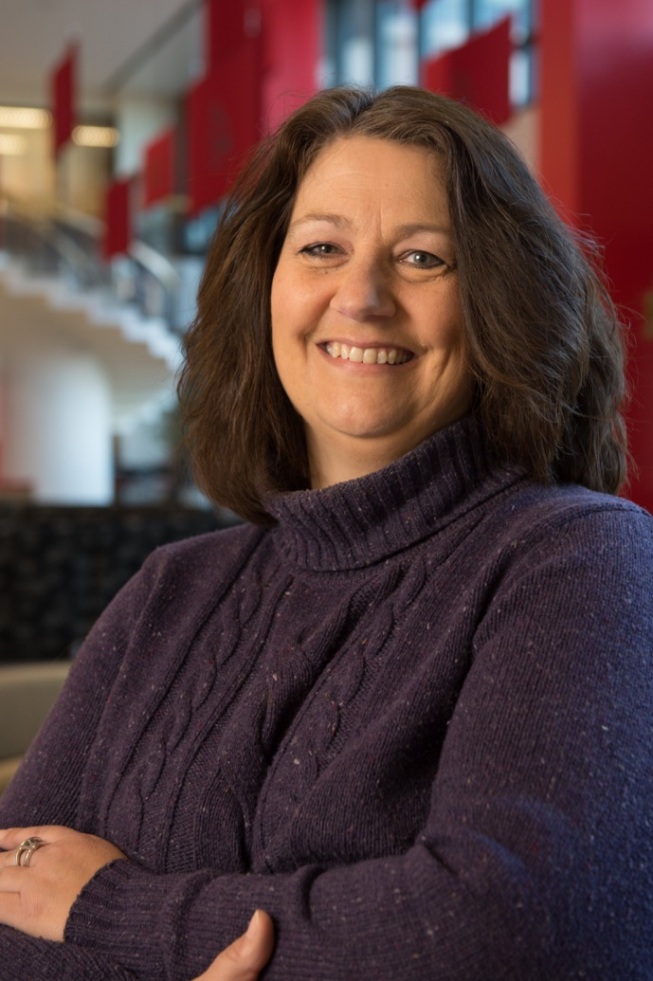 Office of the
Bursar
Terry Meredith20 Years of Service
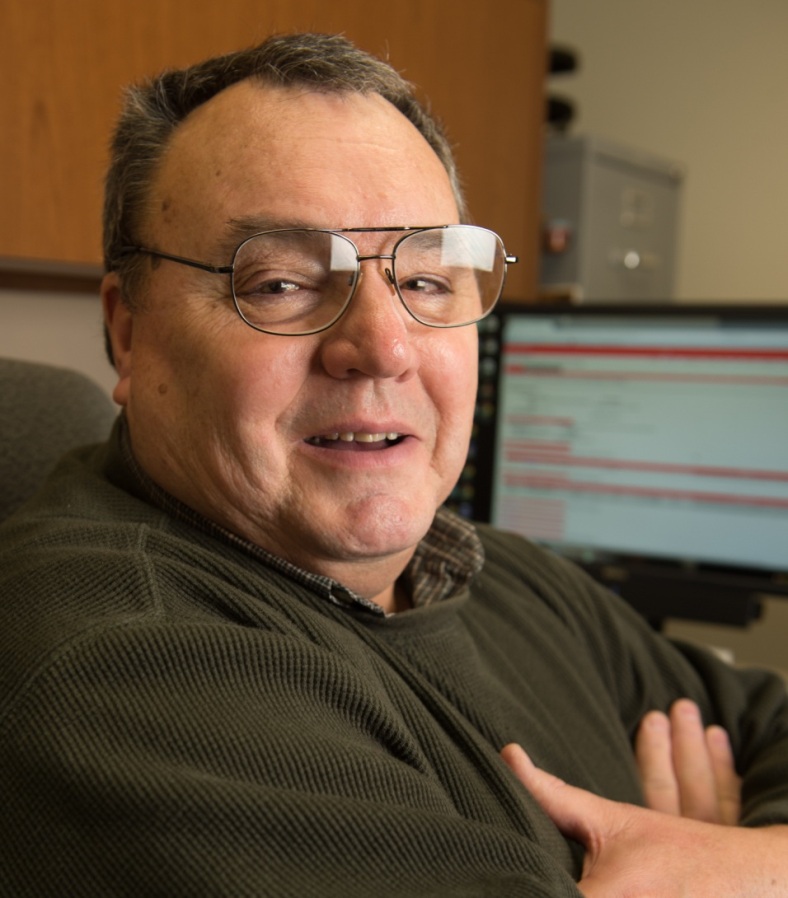 Information Technology Services
Laura Million20 Years of Service
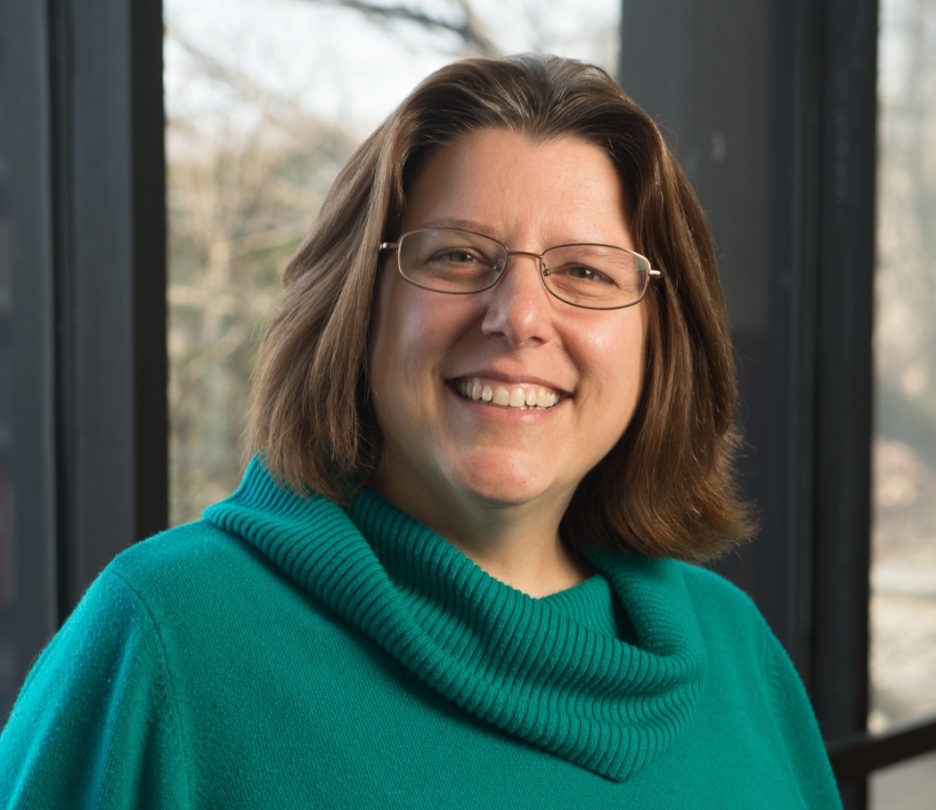 Information Technology Services
Bill Misiak20 Years of Service
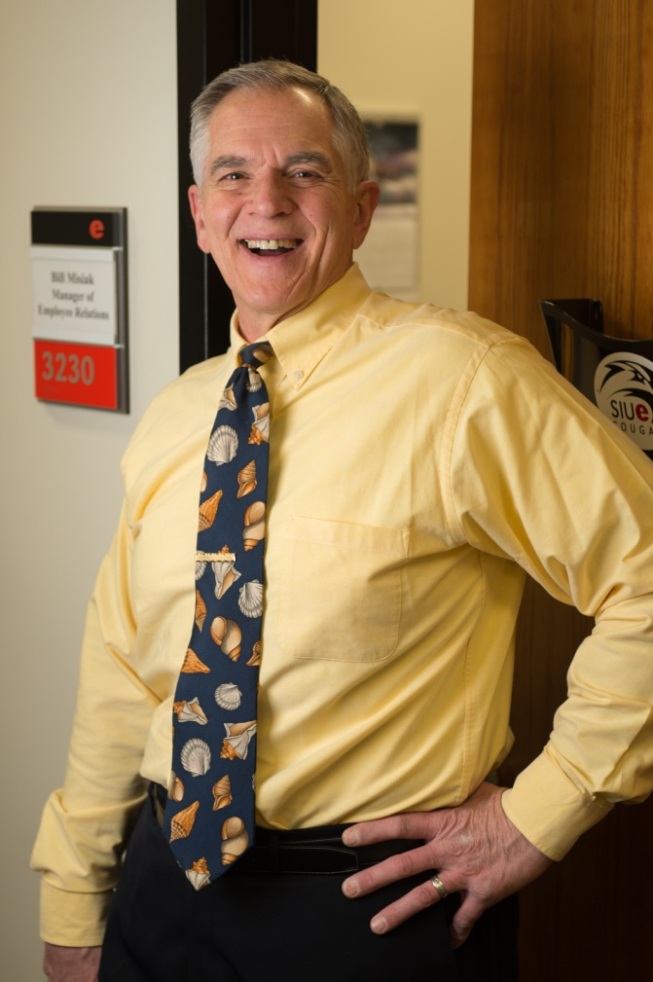 Office of Human Resources
Almetta Mosby20 Years of Service
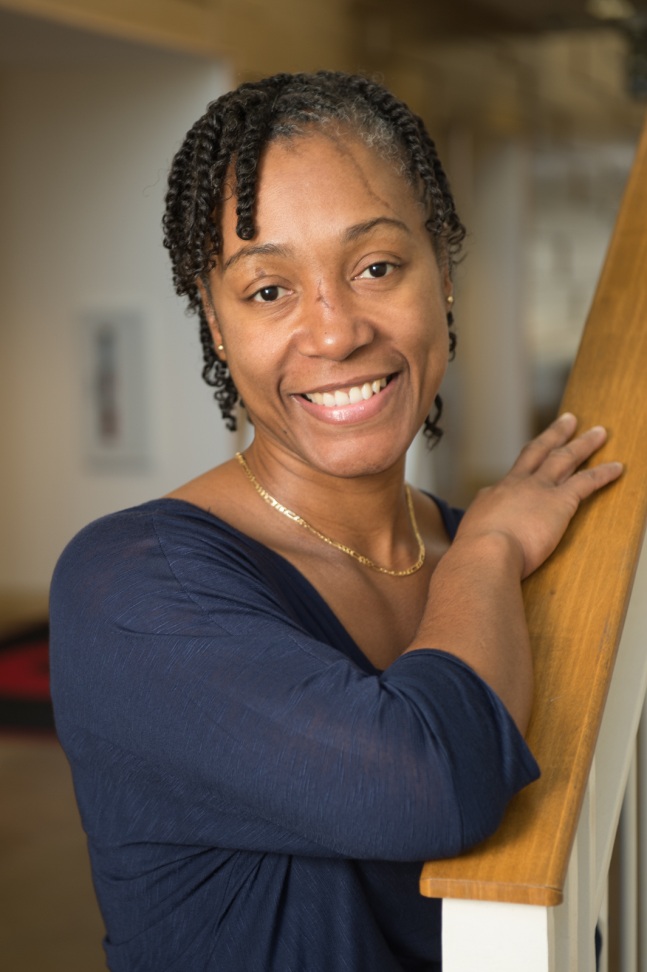 Health Services
Danita Mumphard20 Years of Service
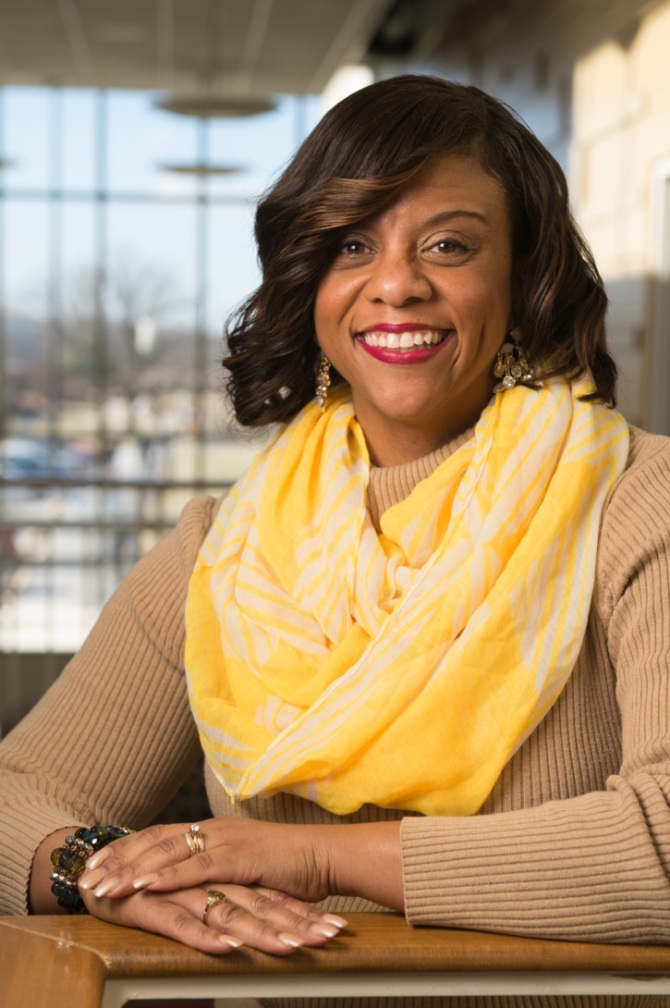 Academic Advising
Kenn Neher20 Years of Service
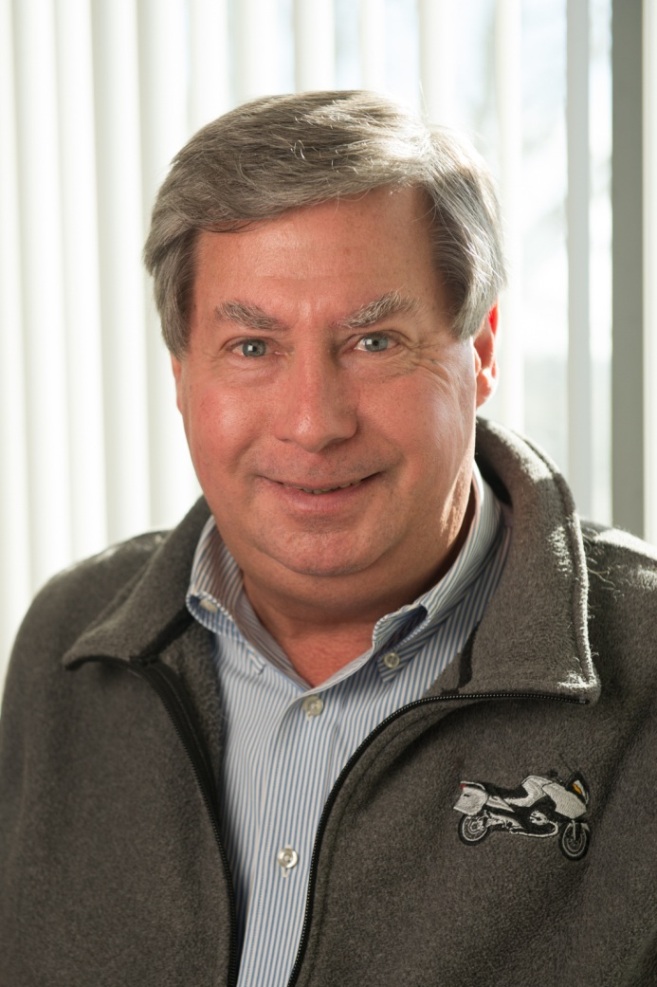 Vice Chancellor for Administration
Nancy Newman20 Years of Service
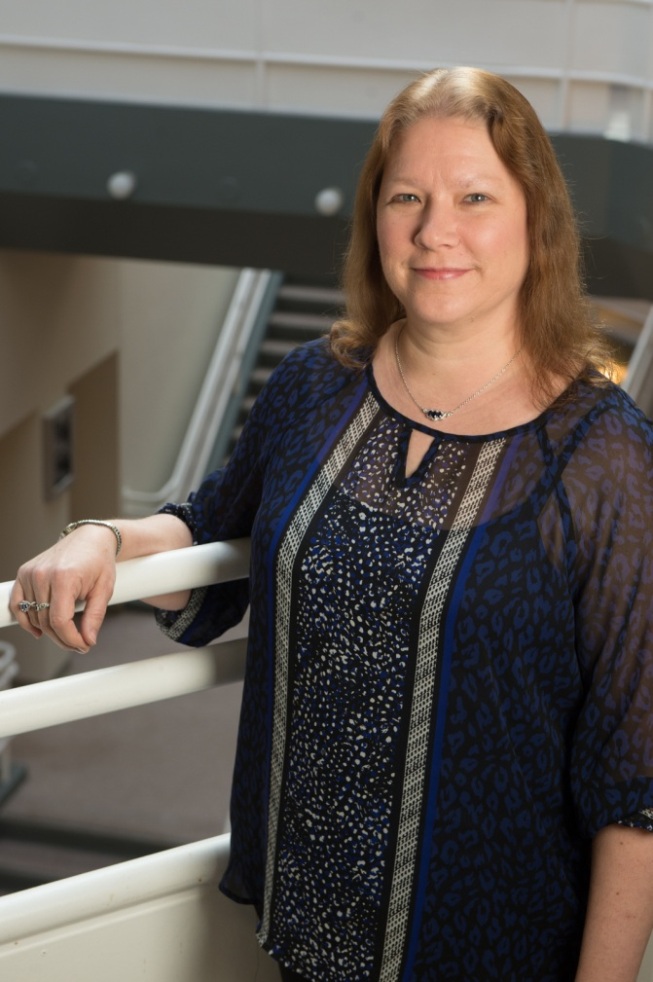 School of
Nursing
Alicia Parker20 Years of Service
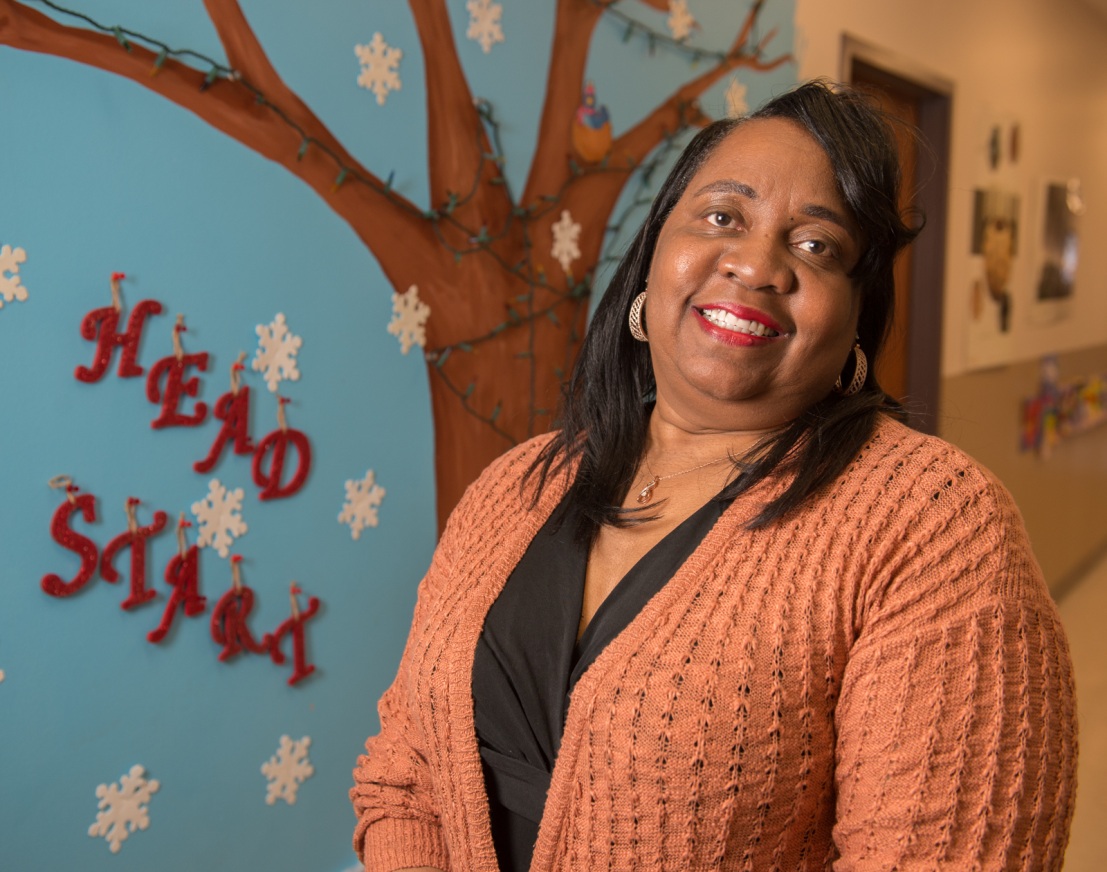 University Services to East St. Louis
Elva Ross20 Years of Service
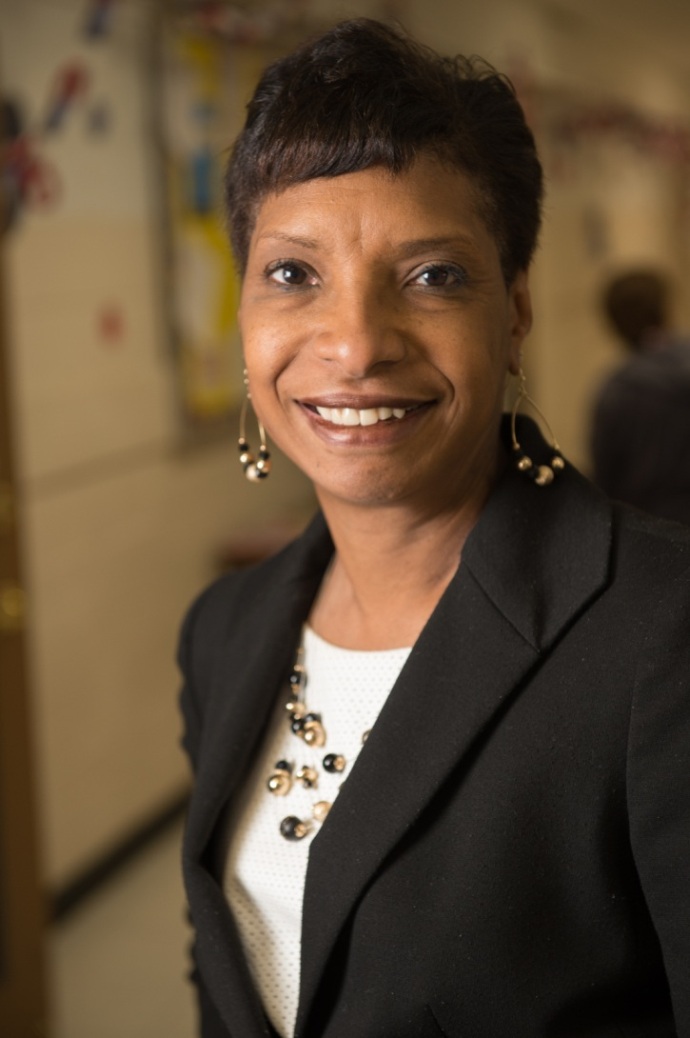 University Services to East St. Louis
Dr. Bruce Rotter20 Years of Service
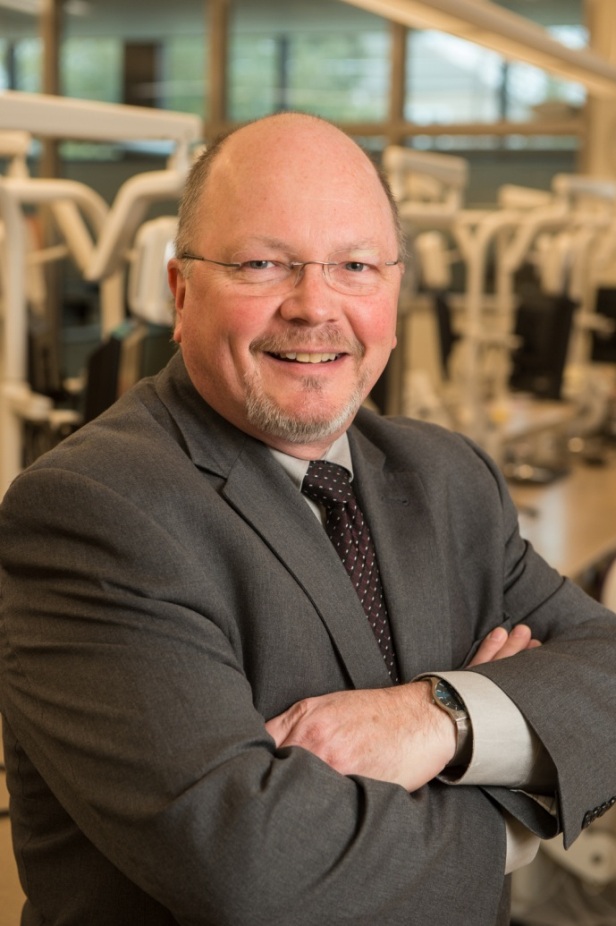 School of Dental Medicine
Laura Scaturro20 Years of Service
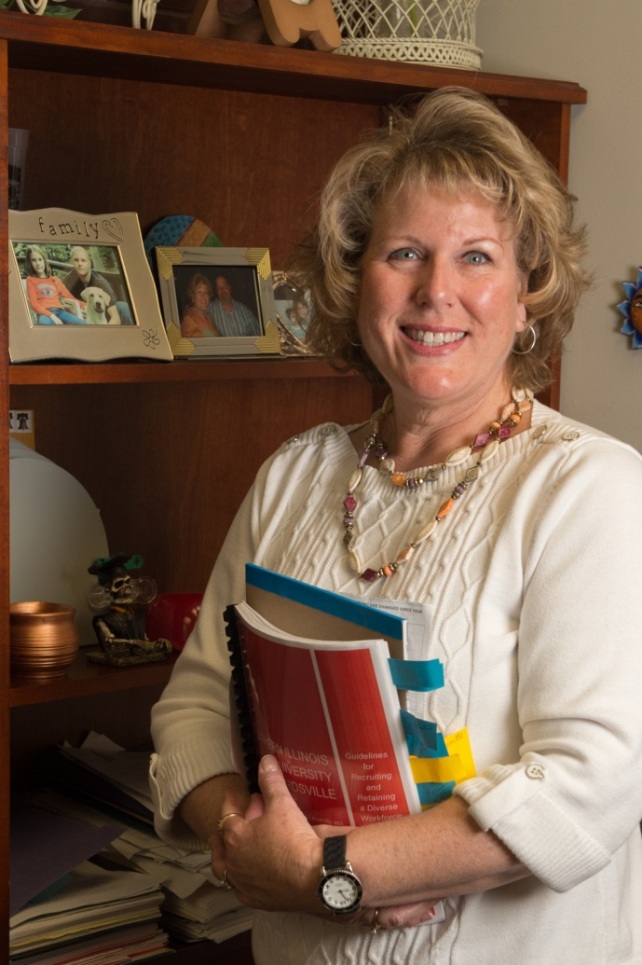 Lovejoy Library
Jill Schaefer20 Years of Service
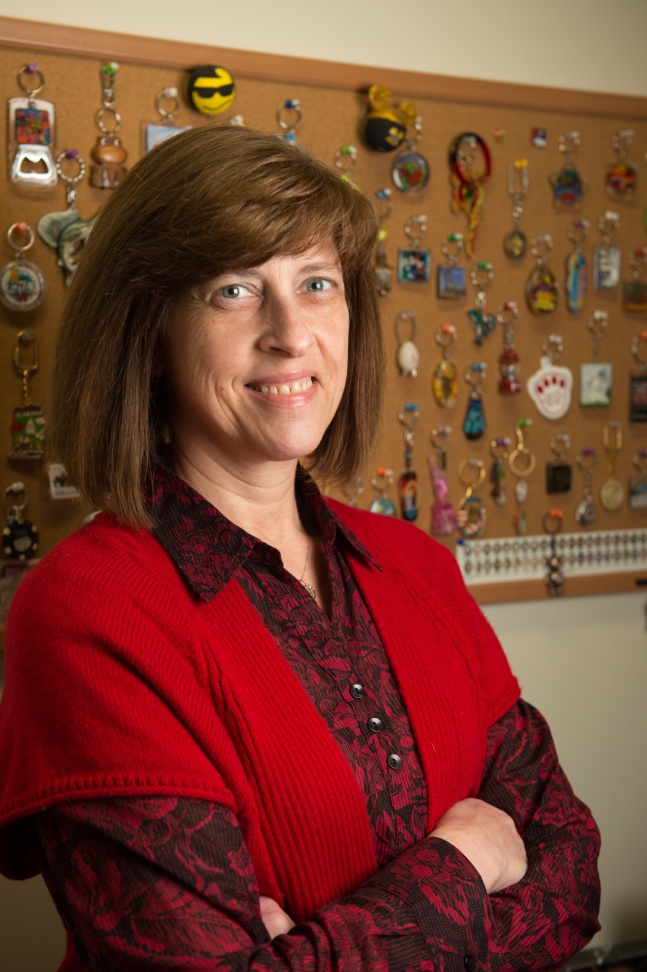 Information Technology Services
Holly Schott20 Years of Service
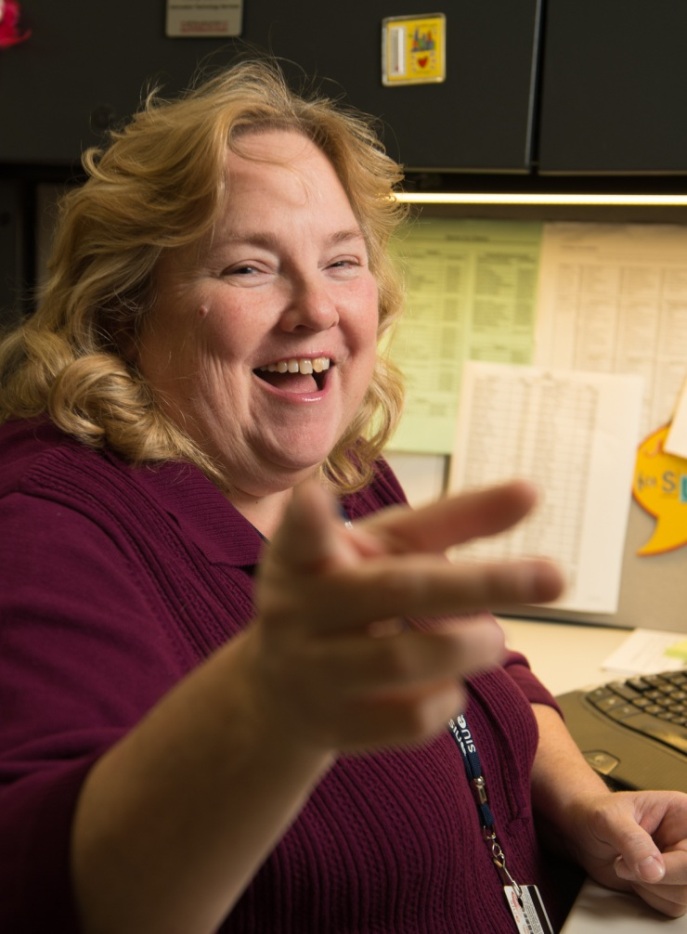 Information Technology Services
Dr. Wendy Shaw20 Years of Service
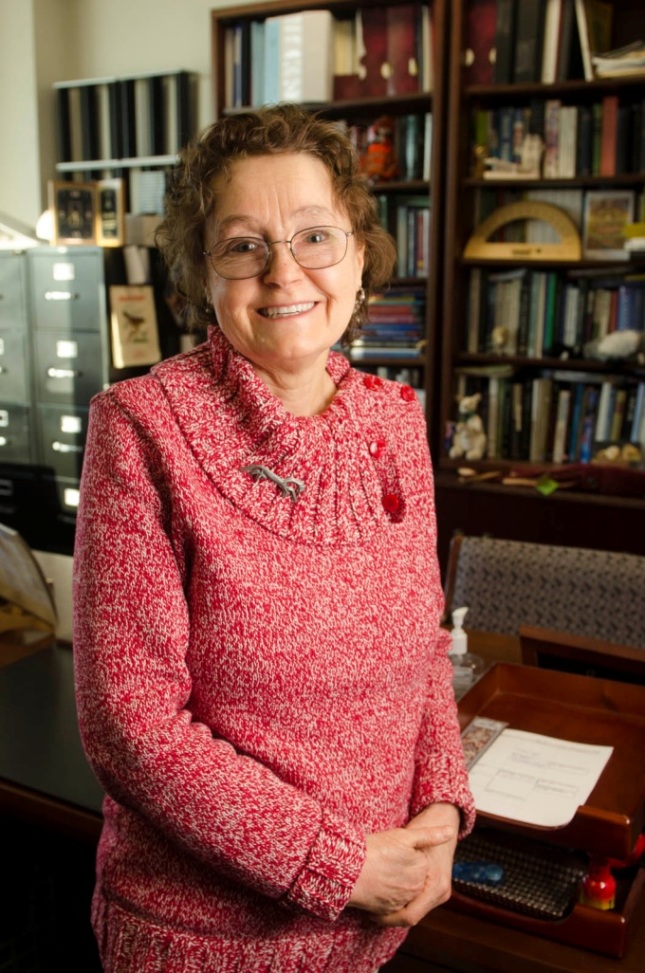 College of Arts & Sciences
Dawn Snyder20 Years of Service
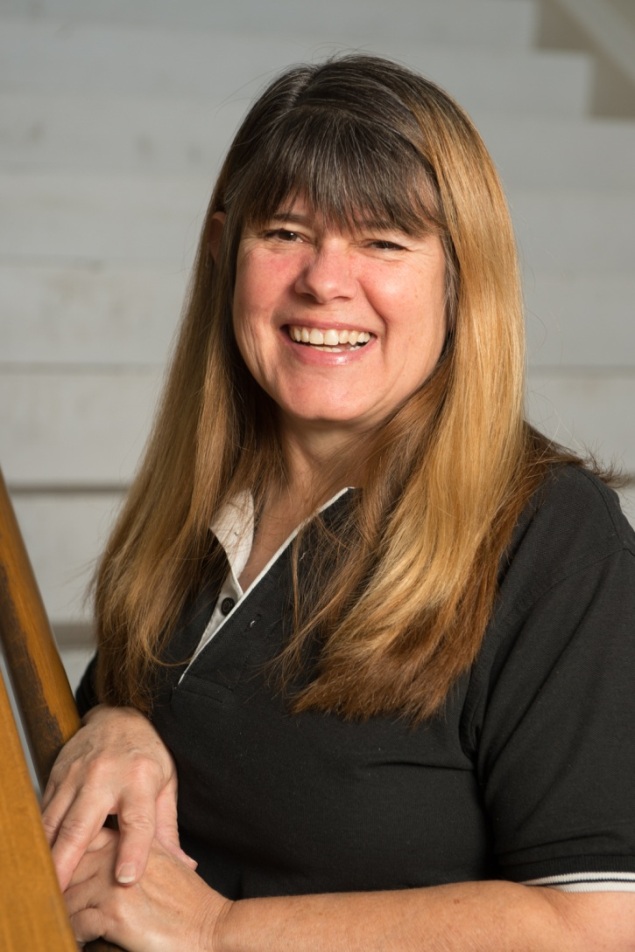 Morris University Center Administration
Patty Take20 Years of Service
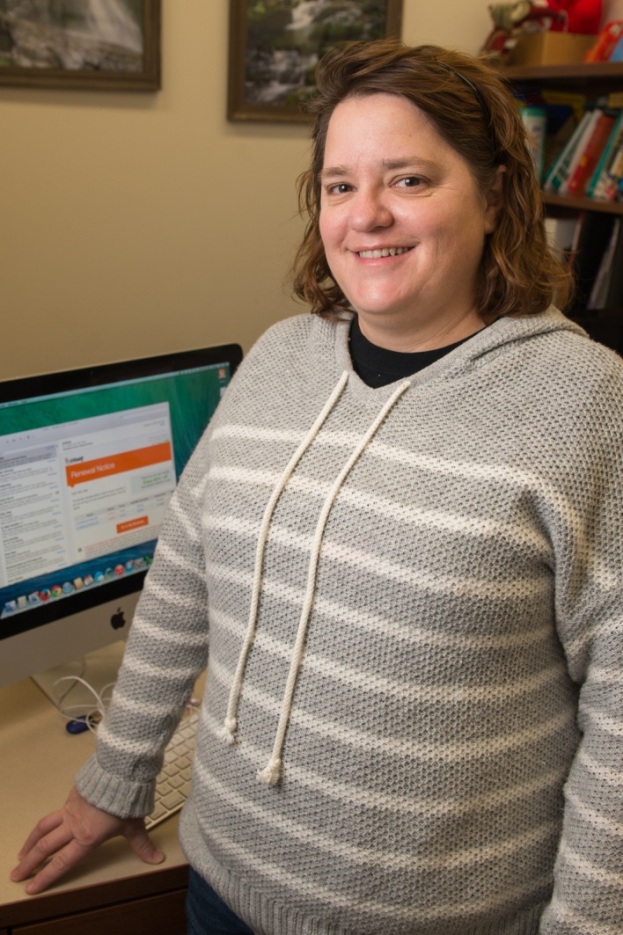 Information Technology Services
Janice Triplett20 Years of Service
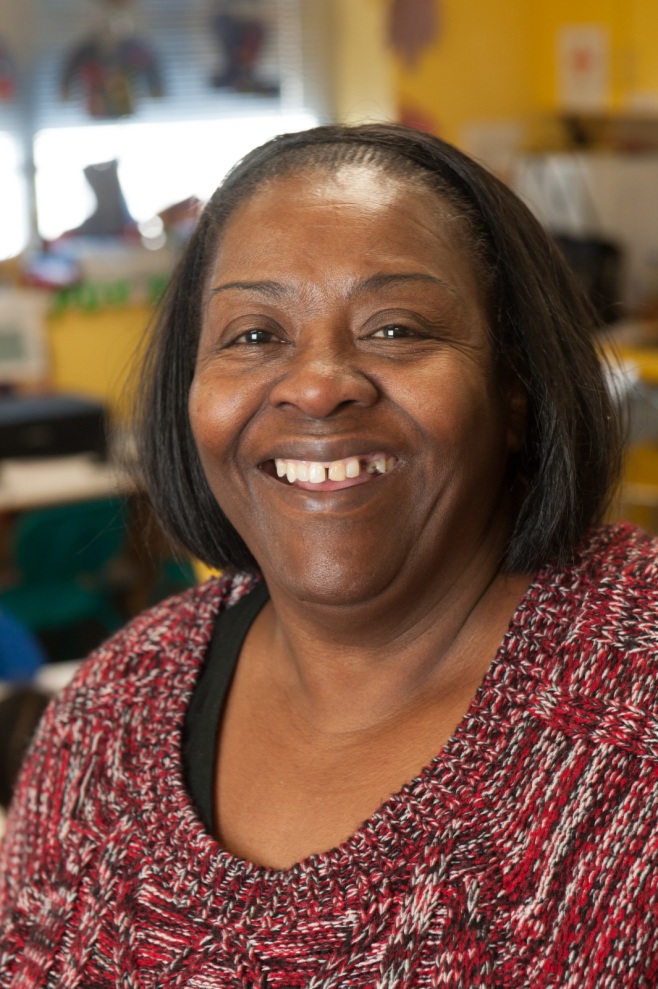 University Services to East St. Louis
Dr. Eric Voss20 Years of Service
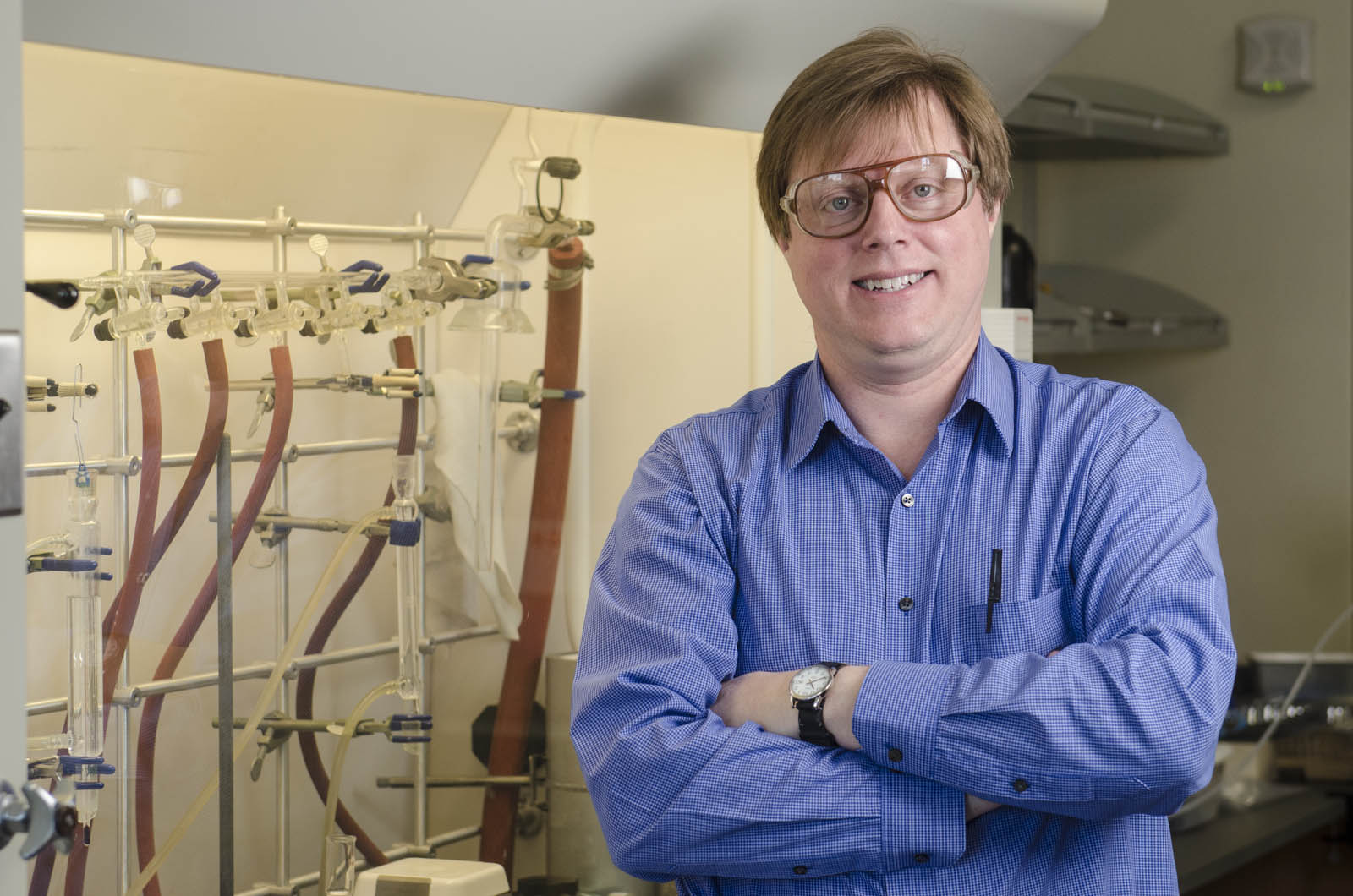 Chemistry
LaShonda Walker20 Years of Service
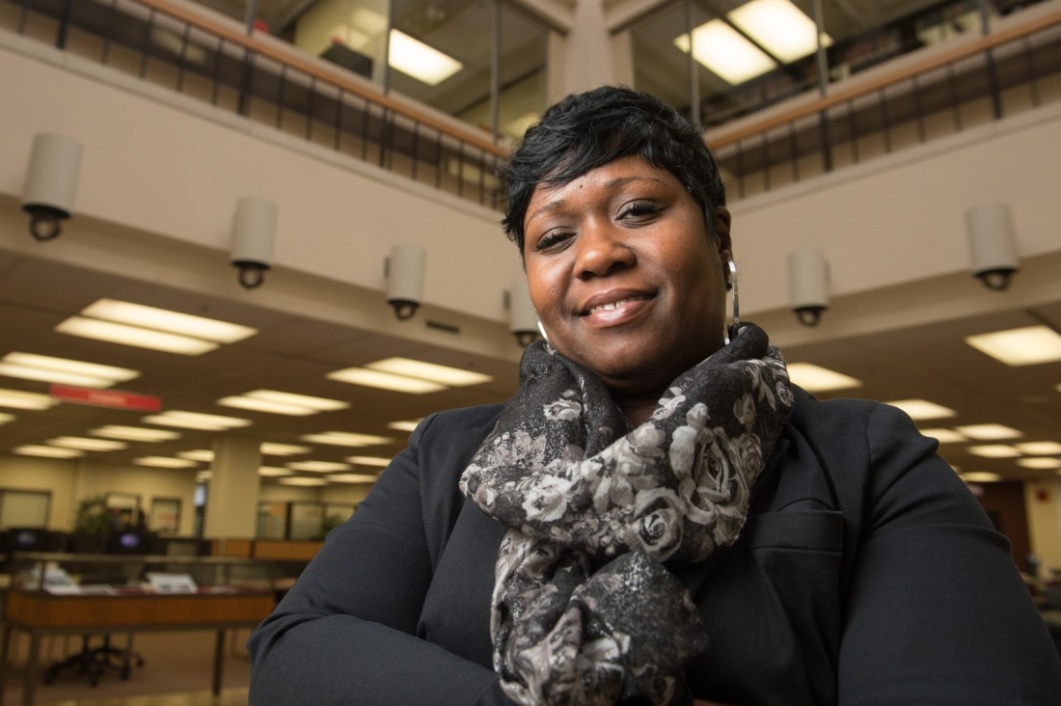 Information Technology Services
Judy Zimmerman20 Years of Service
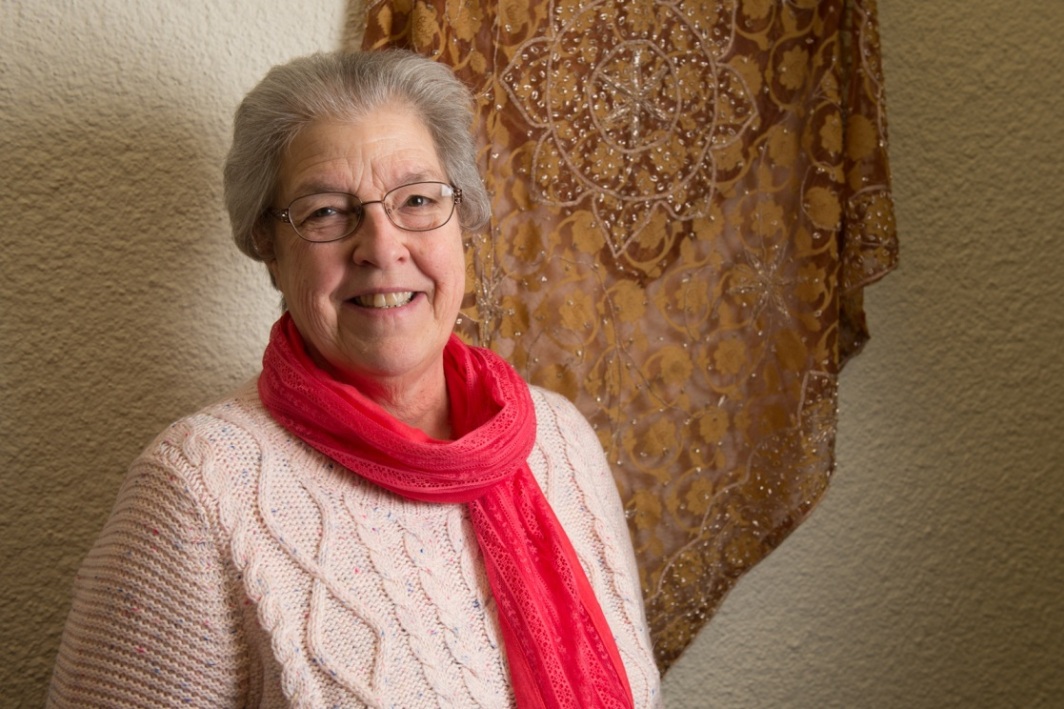 Social Work
25 Year Honorees
Dr. Laura Bernaix25 Years of Service
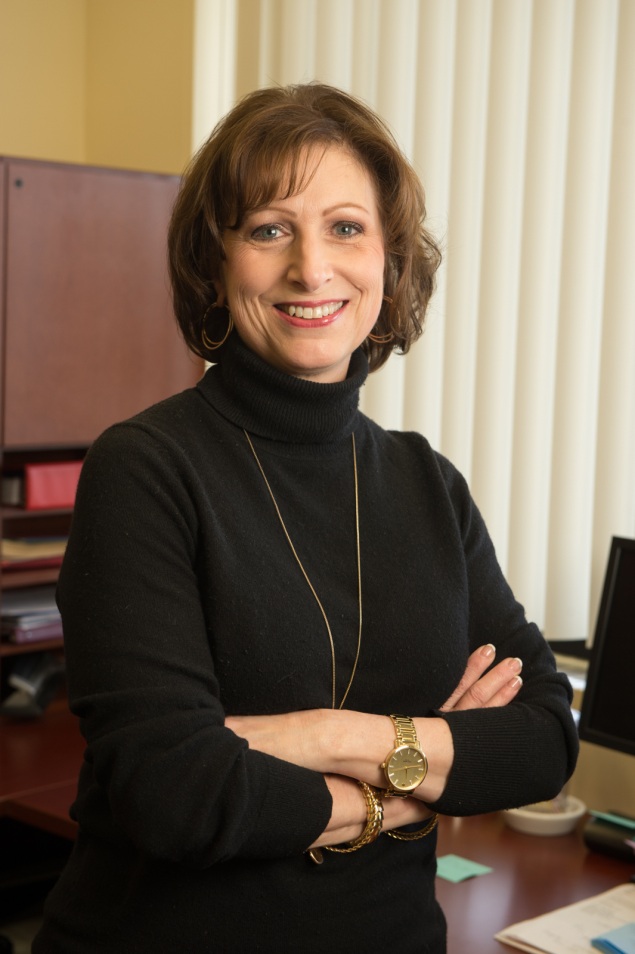 School 
Of
 Nursing
Dr. Belinda Carstens-Wickham25 Years of Service
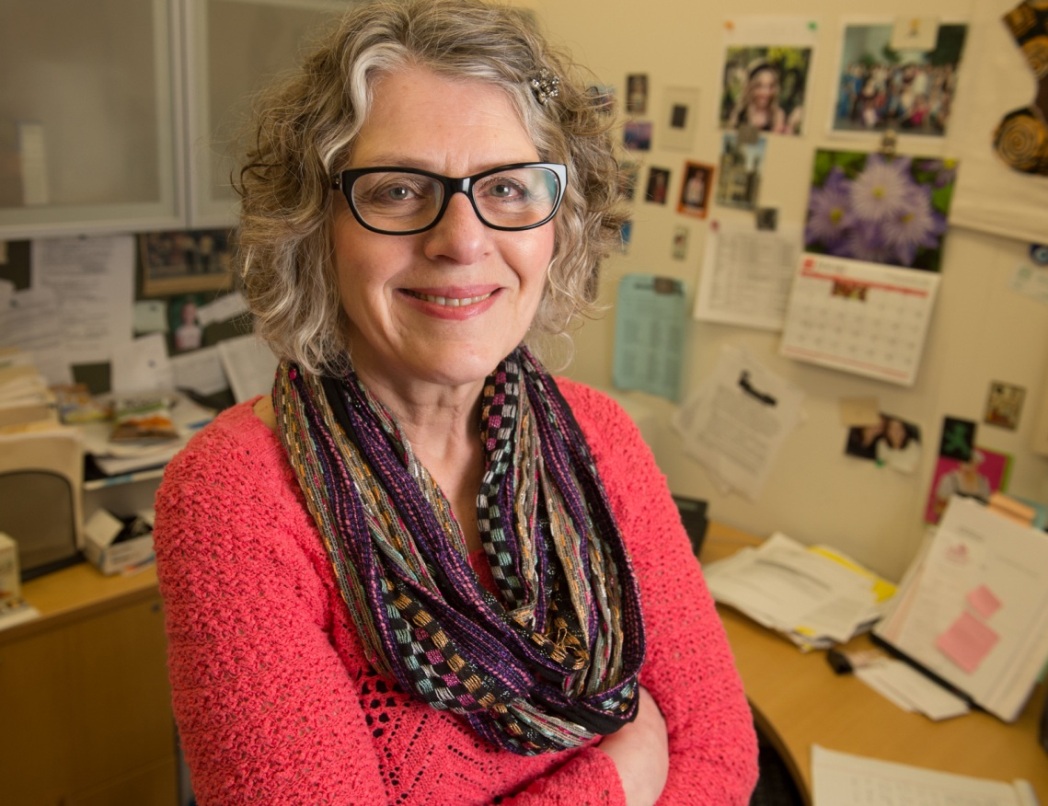 Foreign Languages & Literature
Dr. Emmanuel Eneyo25 Years of Service
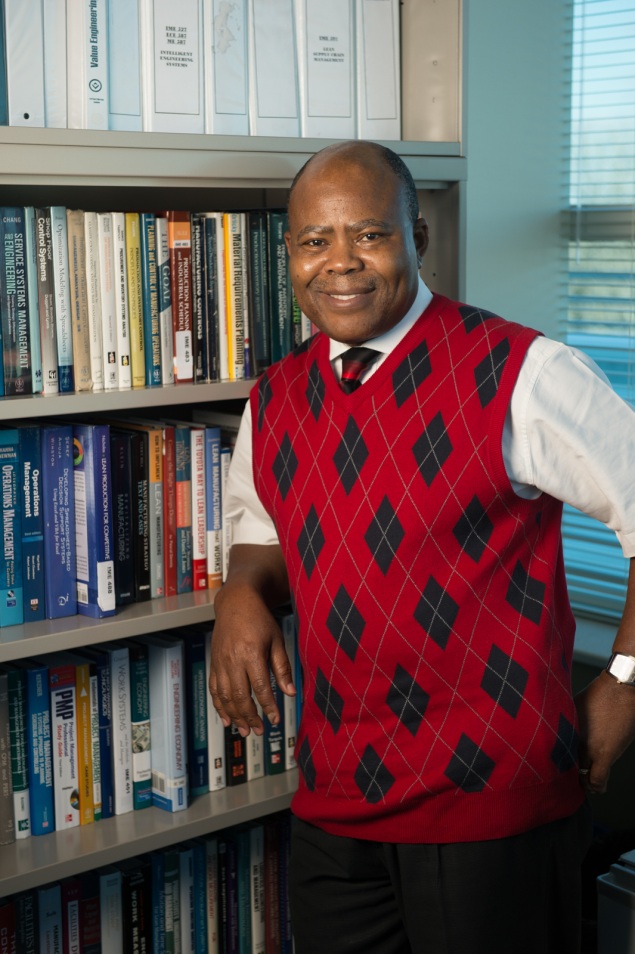 Mechanical & 
Industrial Engineering
Eric Hess25 Years of Service
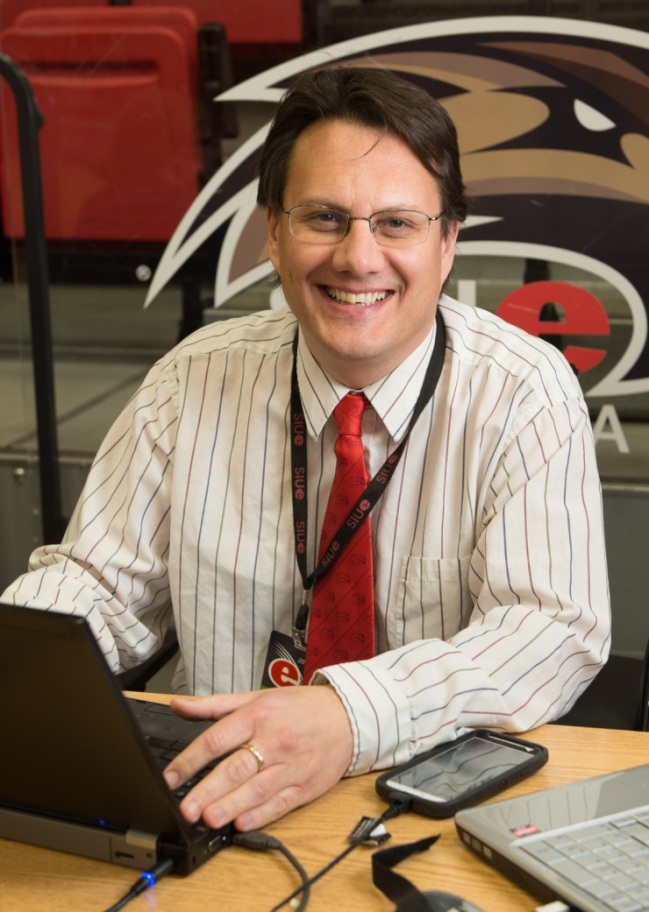 Intercollegiate Athletics
Willa Johnson25 Years of Service
University Services to East St. Louis
Loretta Jones25 Years of Service
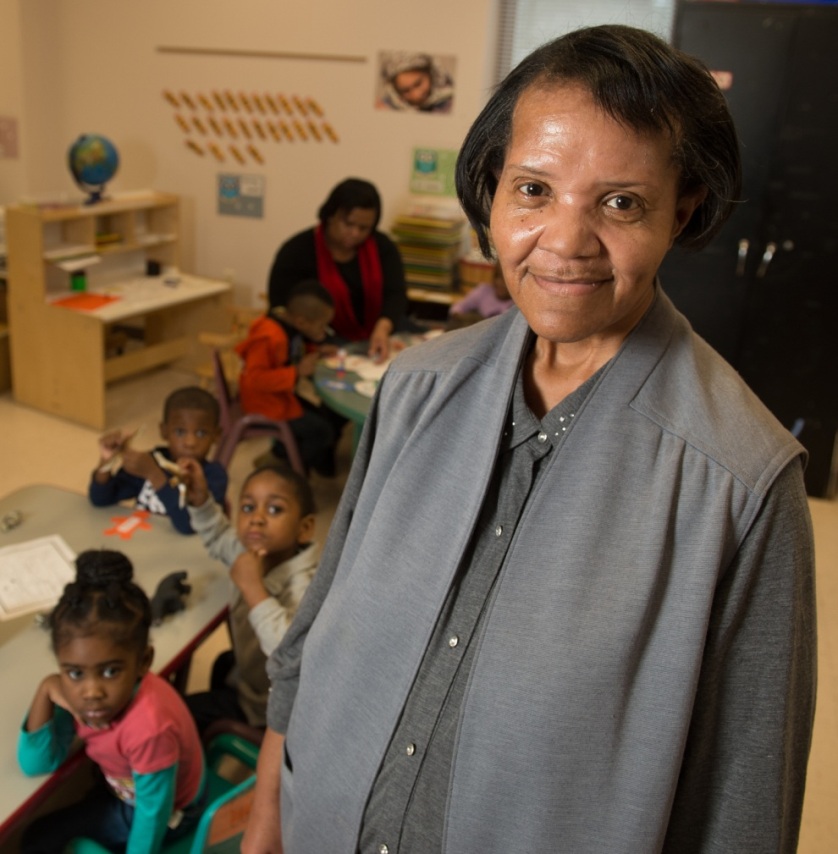 University Services to East St. Louis
Nanette Markovitch25 Years of Service
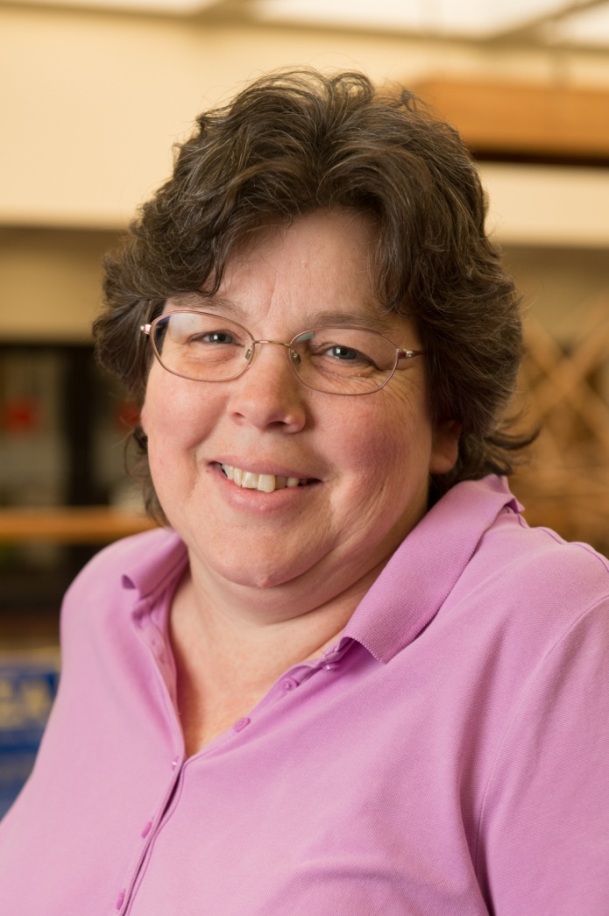 Morris University Center Administration
Linda Marvin25 Years of Service
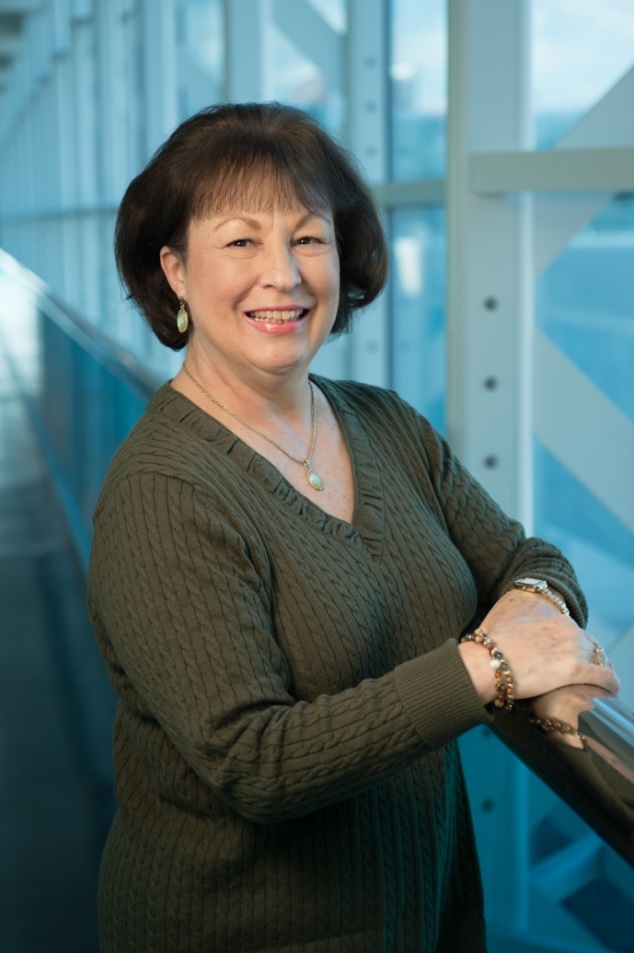 Construction
Jodi Olson25 Years of Service
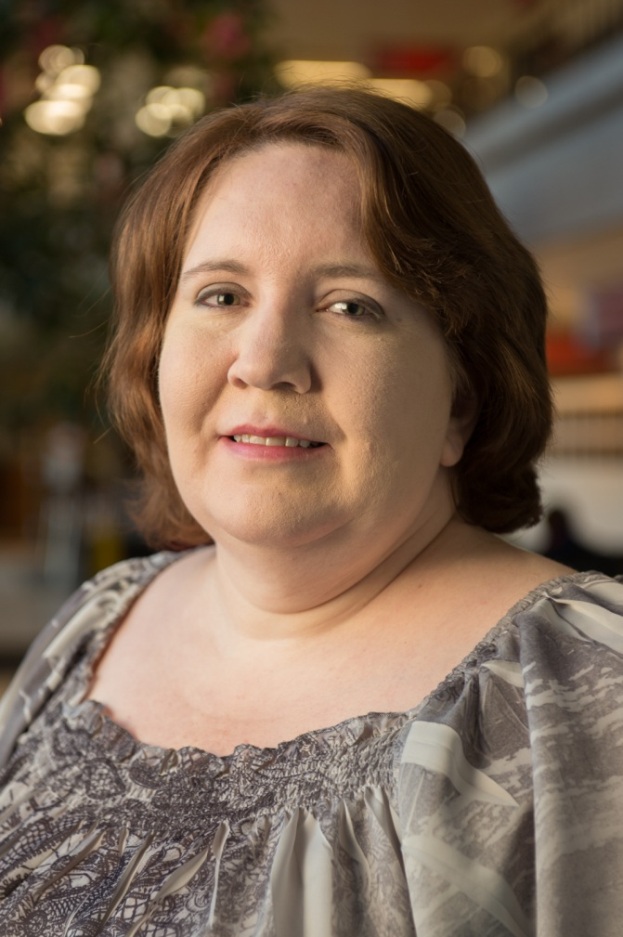 Office of the Registrar
Linda Skelton25 Years of Service
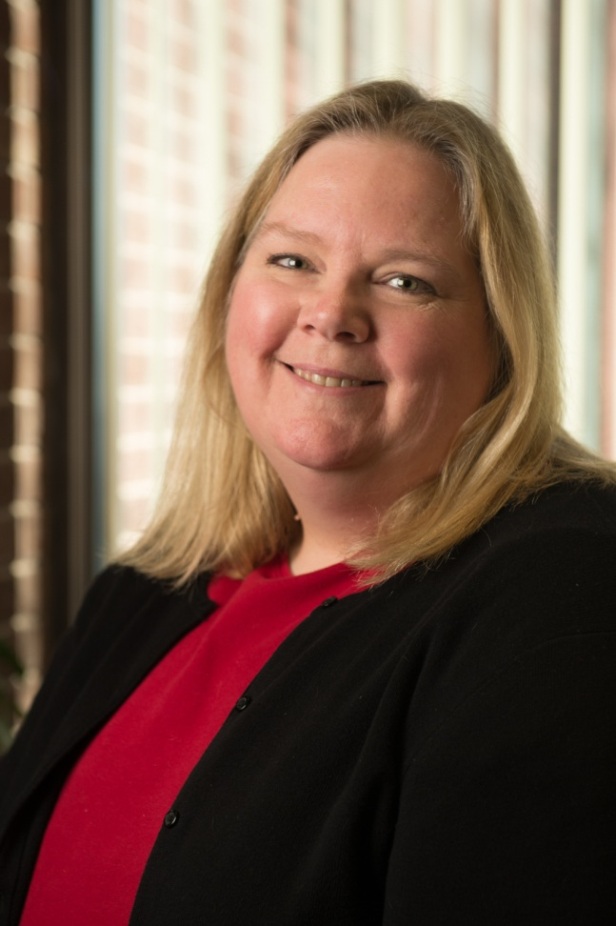 Office of Research 
&
 Projects
Pat Wellen25 Years of Service
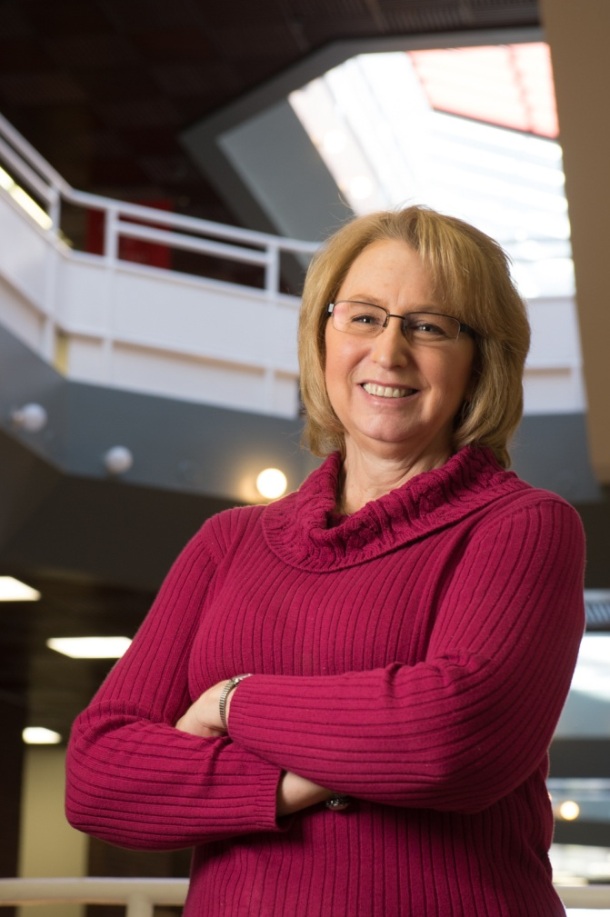 School of Education
Jill Yates25 Years of Service
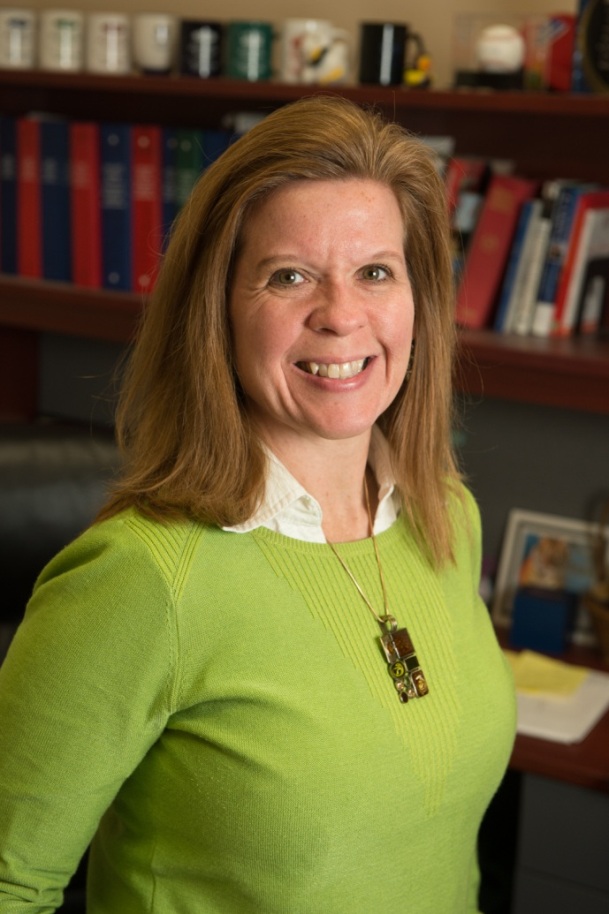 Information Technology Services
Denise York25 Years of Service
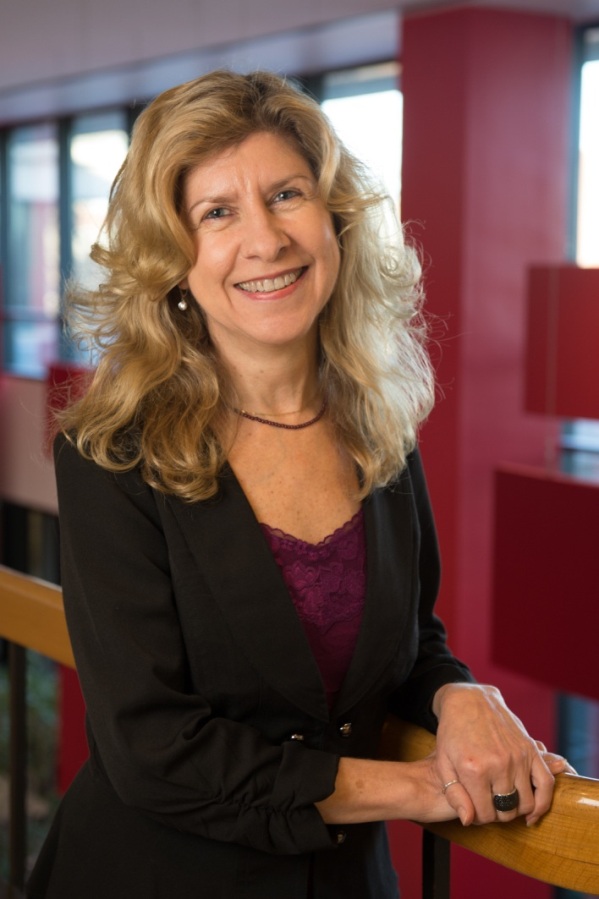 Admissions
Tony Zillen25 Years of Service
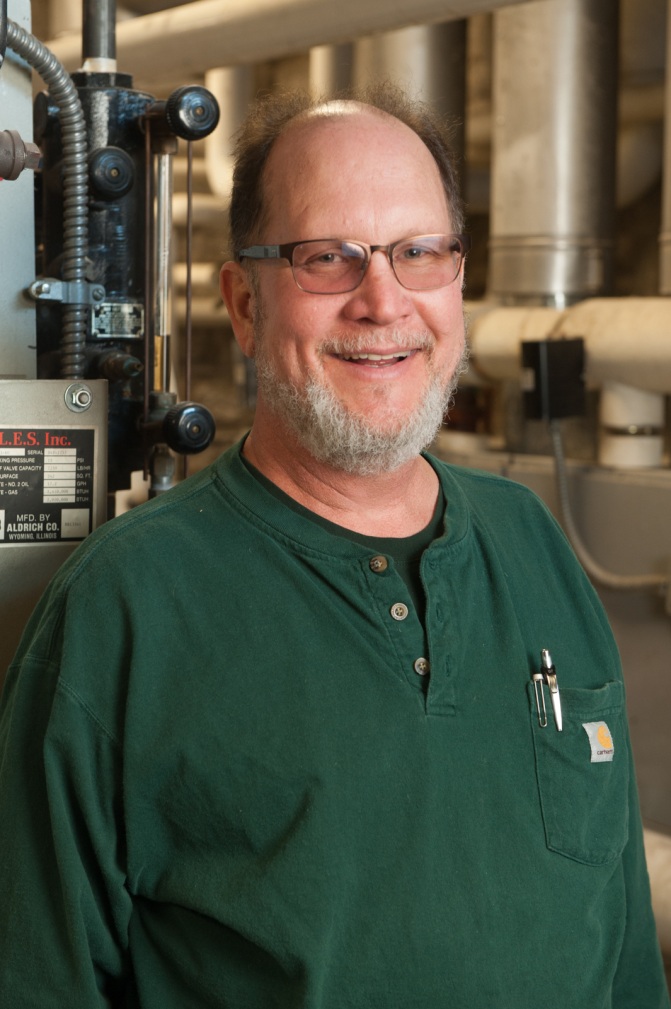 Facilities Management
30 Year Honorees
Therese Dickman30 Years of Service
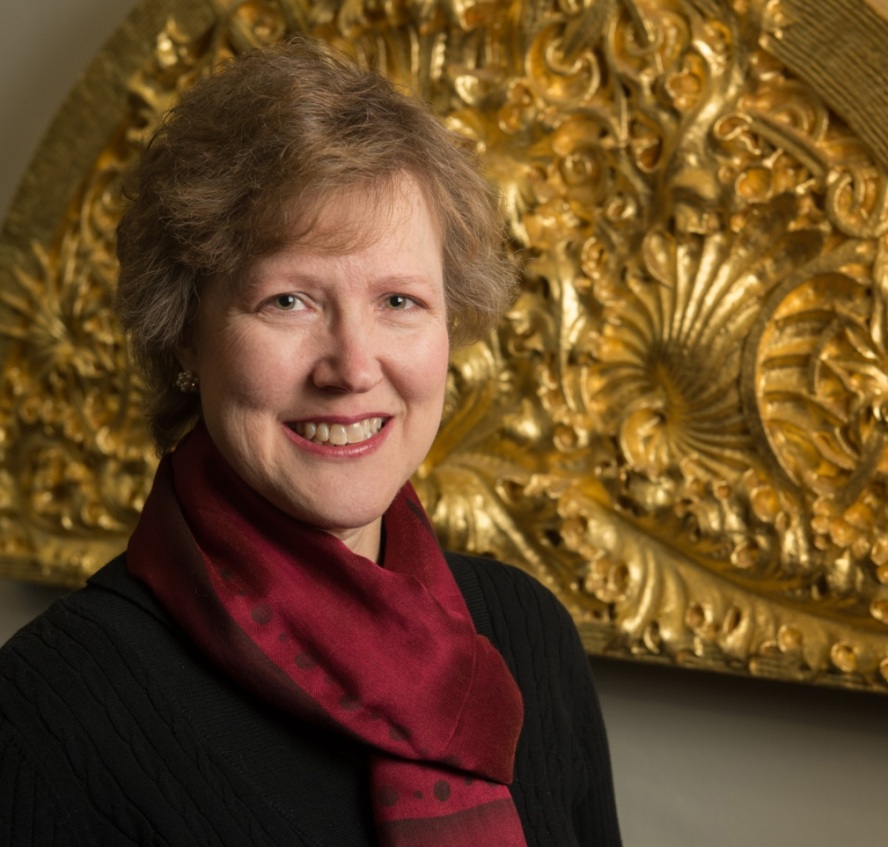 Lovejoy Library
Tamara Foiles30 Years of Service
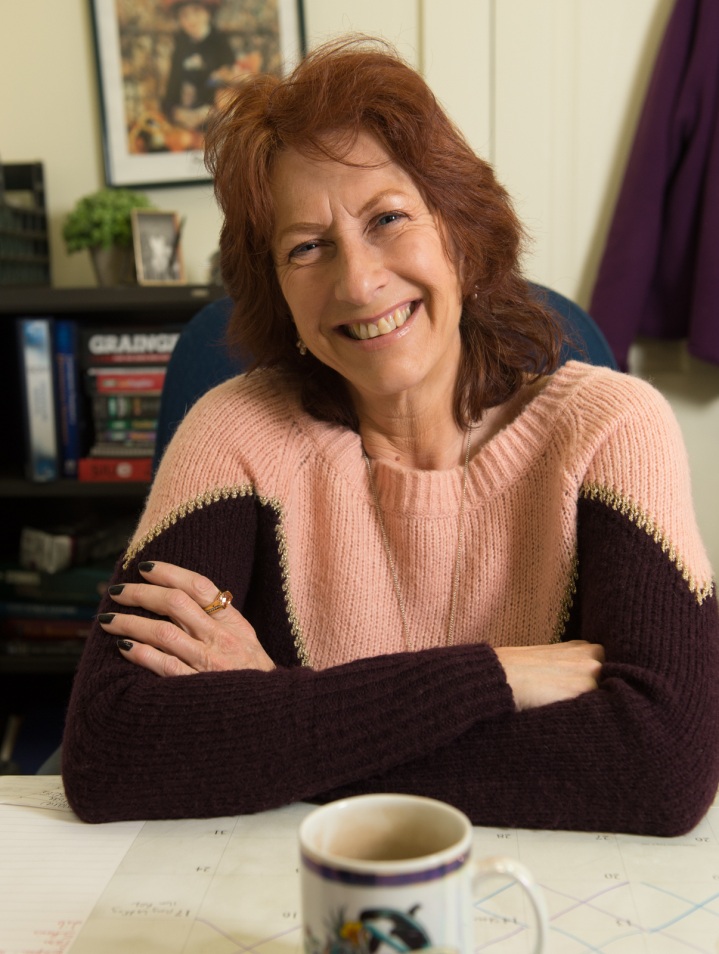 School of Dental Medicine
Carla Micheletto30 Years of Service
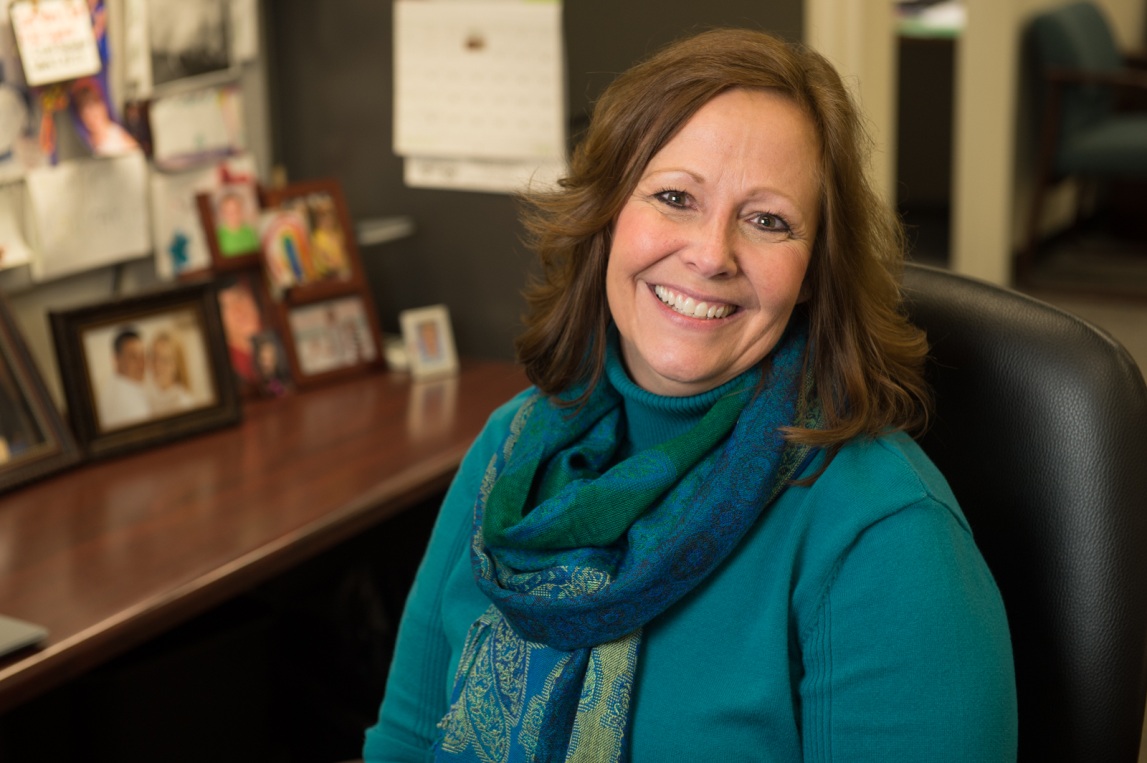 Psychology
Lisa Scheldt30 Years of Service
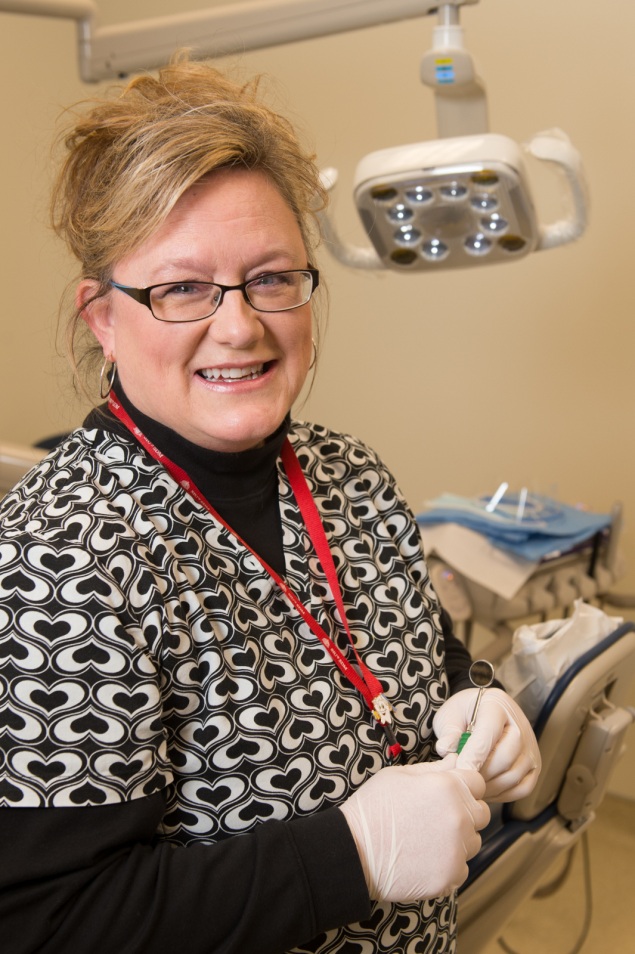 School of Dental Medicine
45 Year Honoree
Dr. Timothy Patrick45 Years of Service
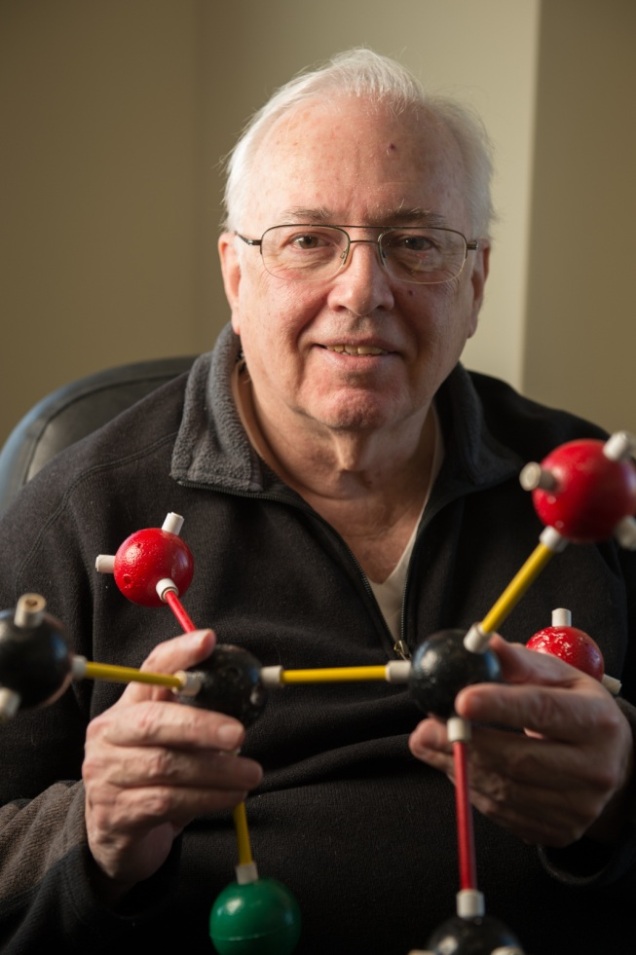 Chemistry
Congratulations to all 
Honorees!